Wat verbindt Chat-GPT, Strava-art en sneeuwpoppen? De wiskundige attitude-lijn in de lerarenopleiding
Sonja Stuber en Michiel VeldhuisHogeschool IPABO Amsterdam-Alkmaar
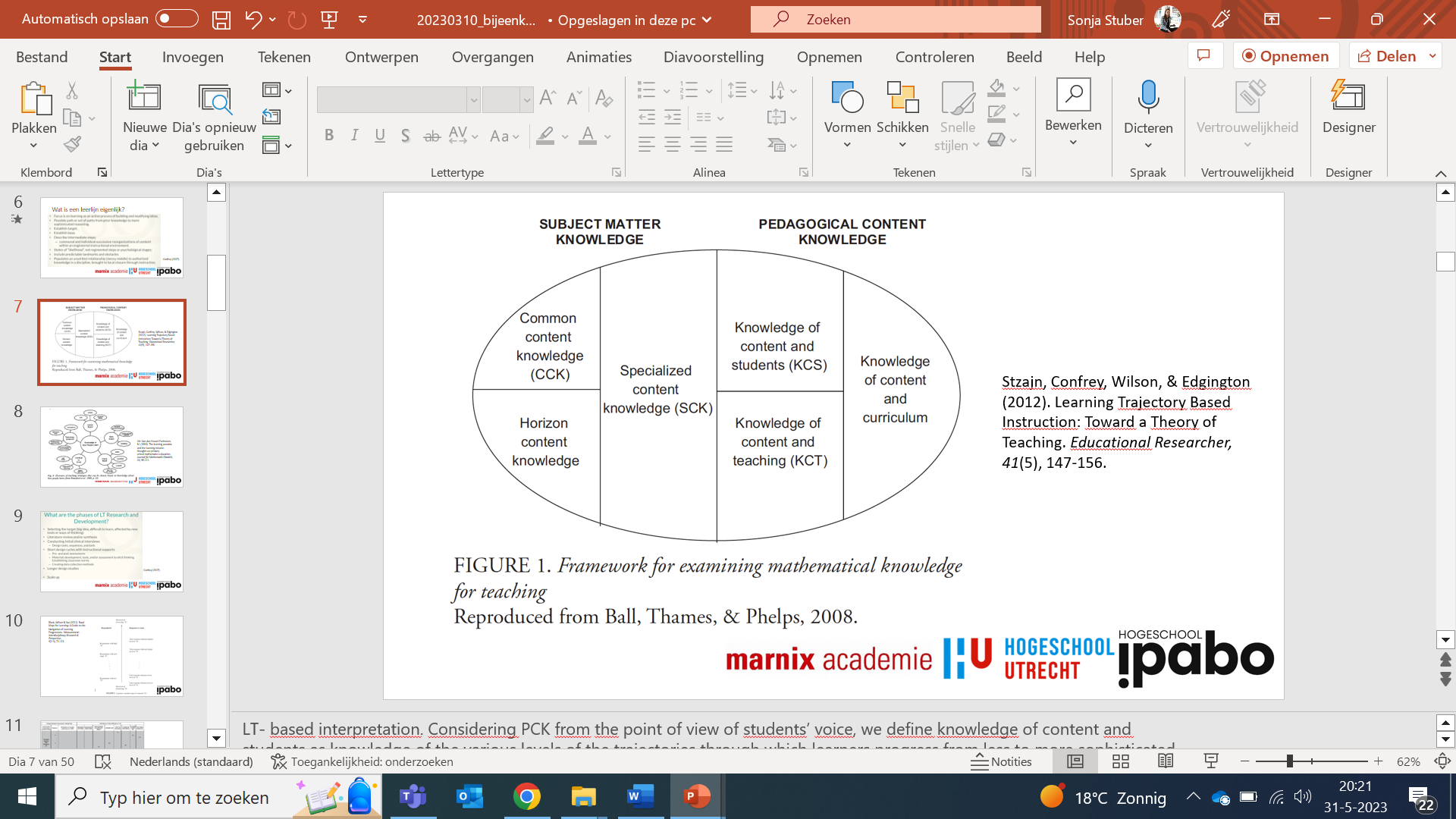 Wiskundige attitude in de lerarenopleidingDe aanleiding
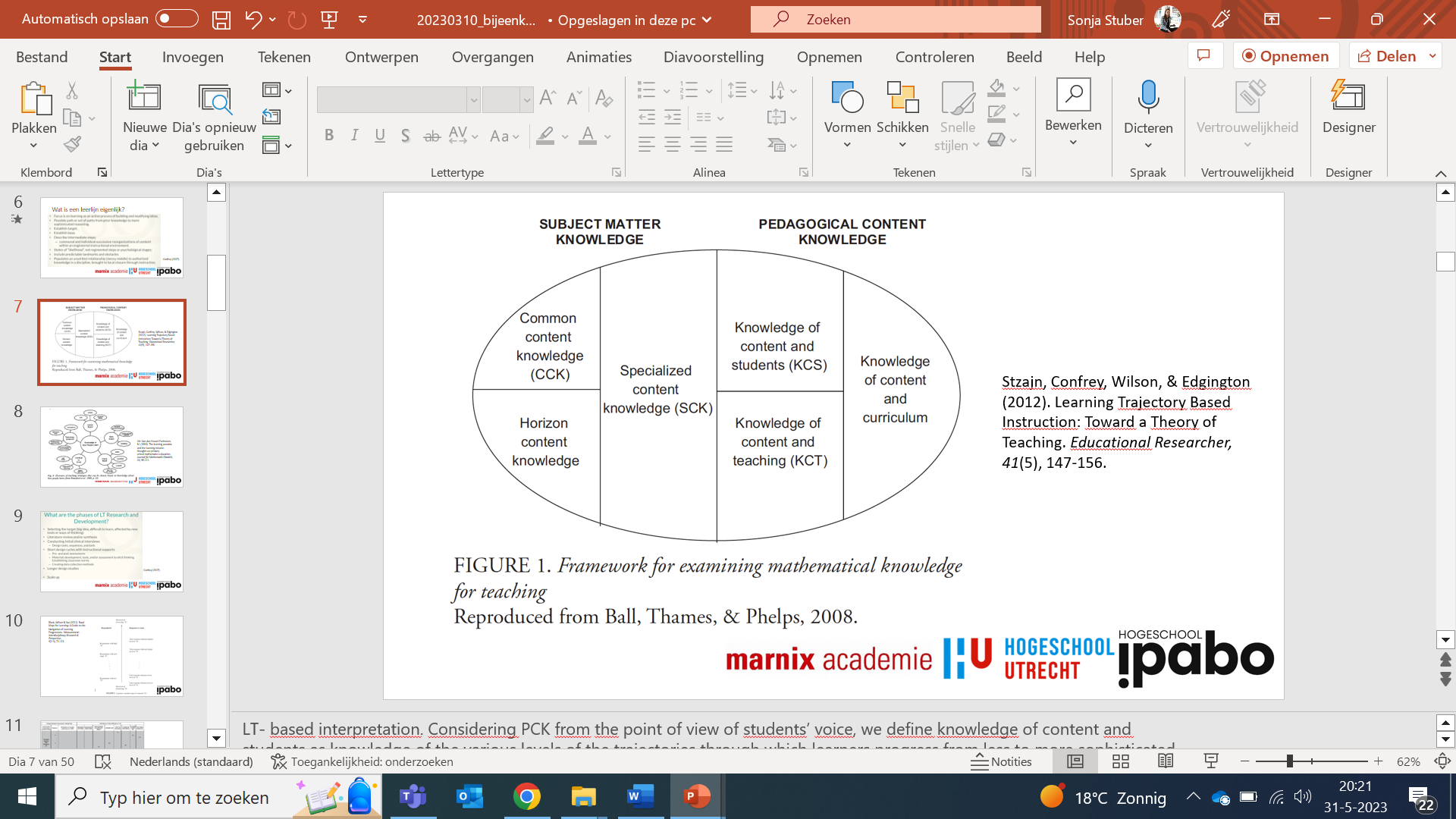 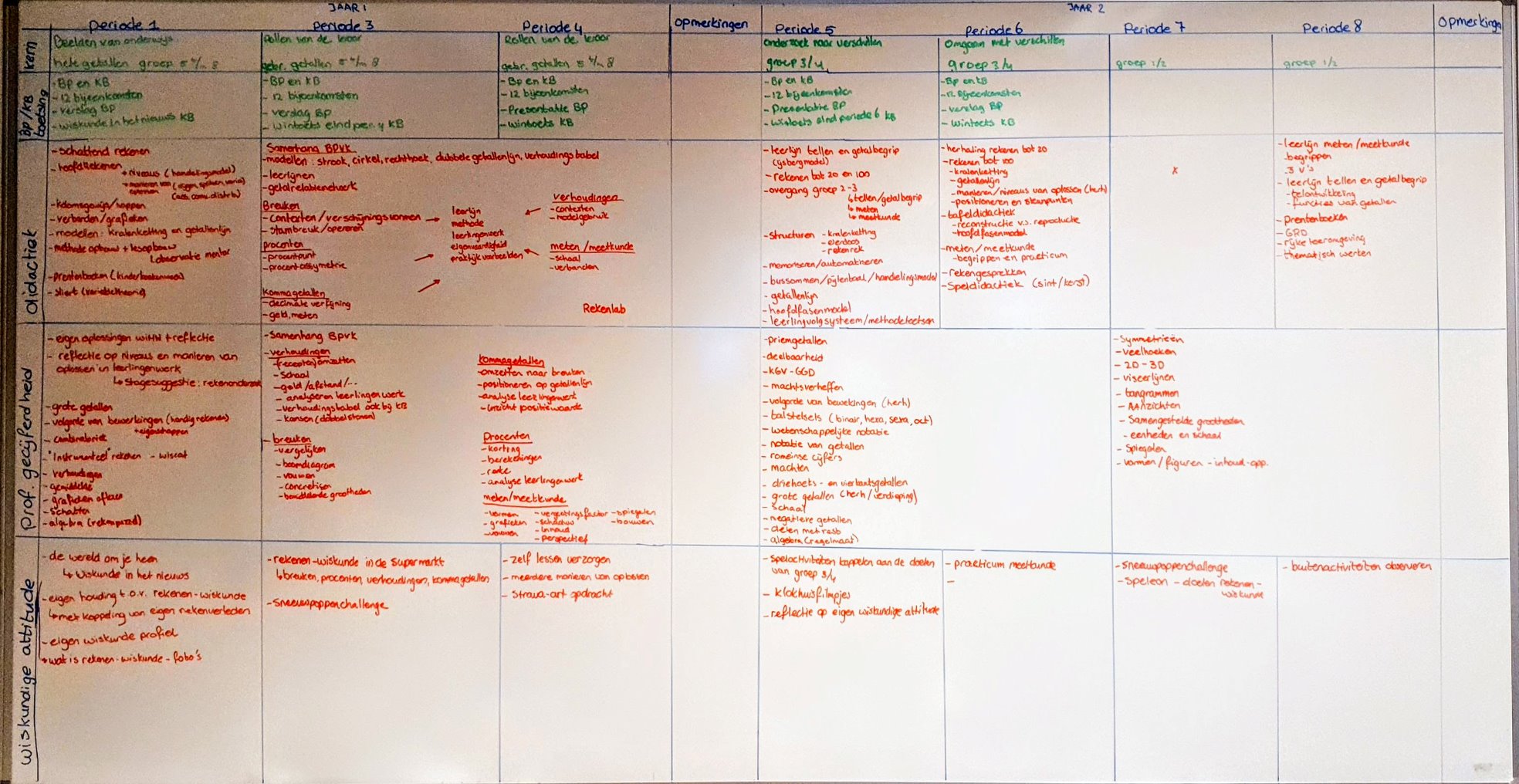 Gecijferdheidslijn
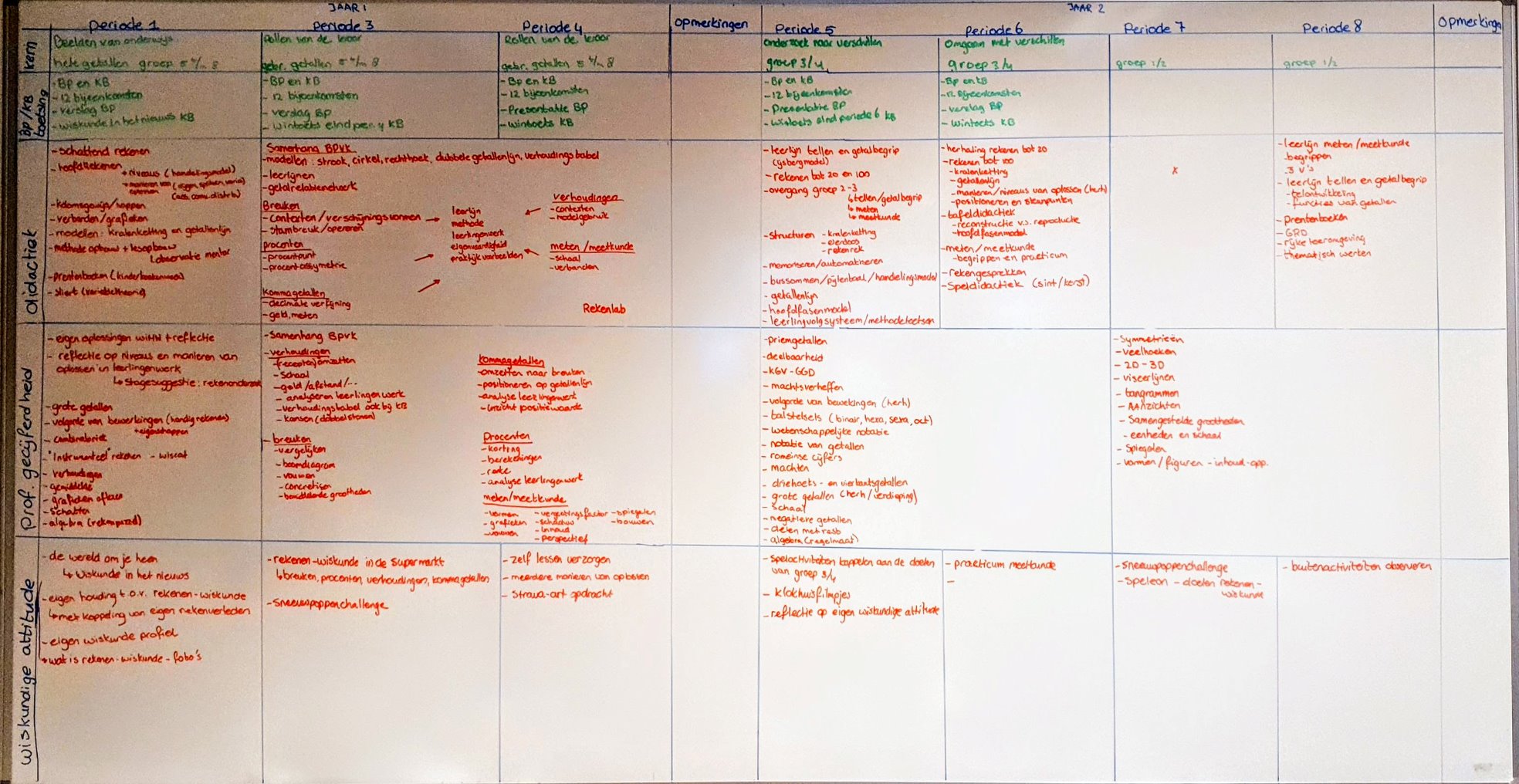 Begin jaar 1 tot eind jaar 2
Didactieklijn
Wiskundige-attitude-lijn
Wiskundige attitude
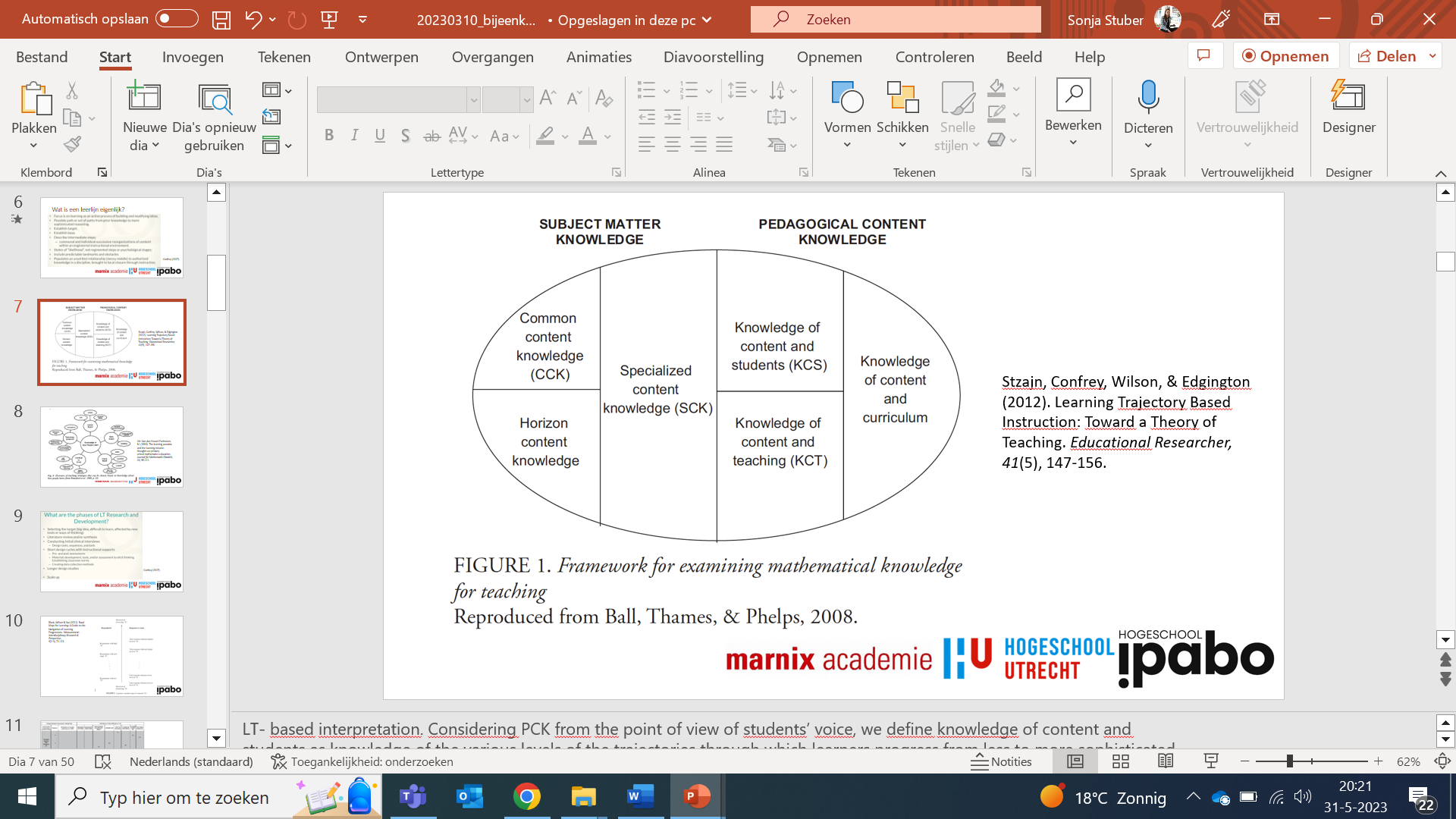 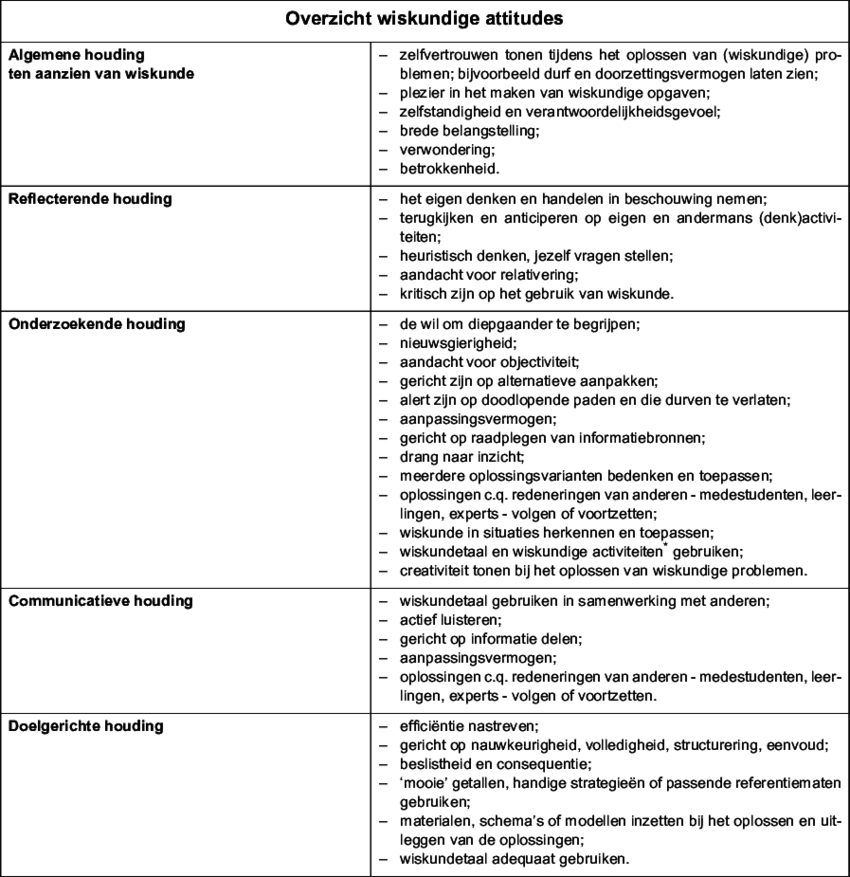 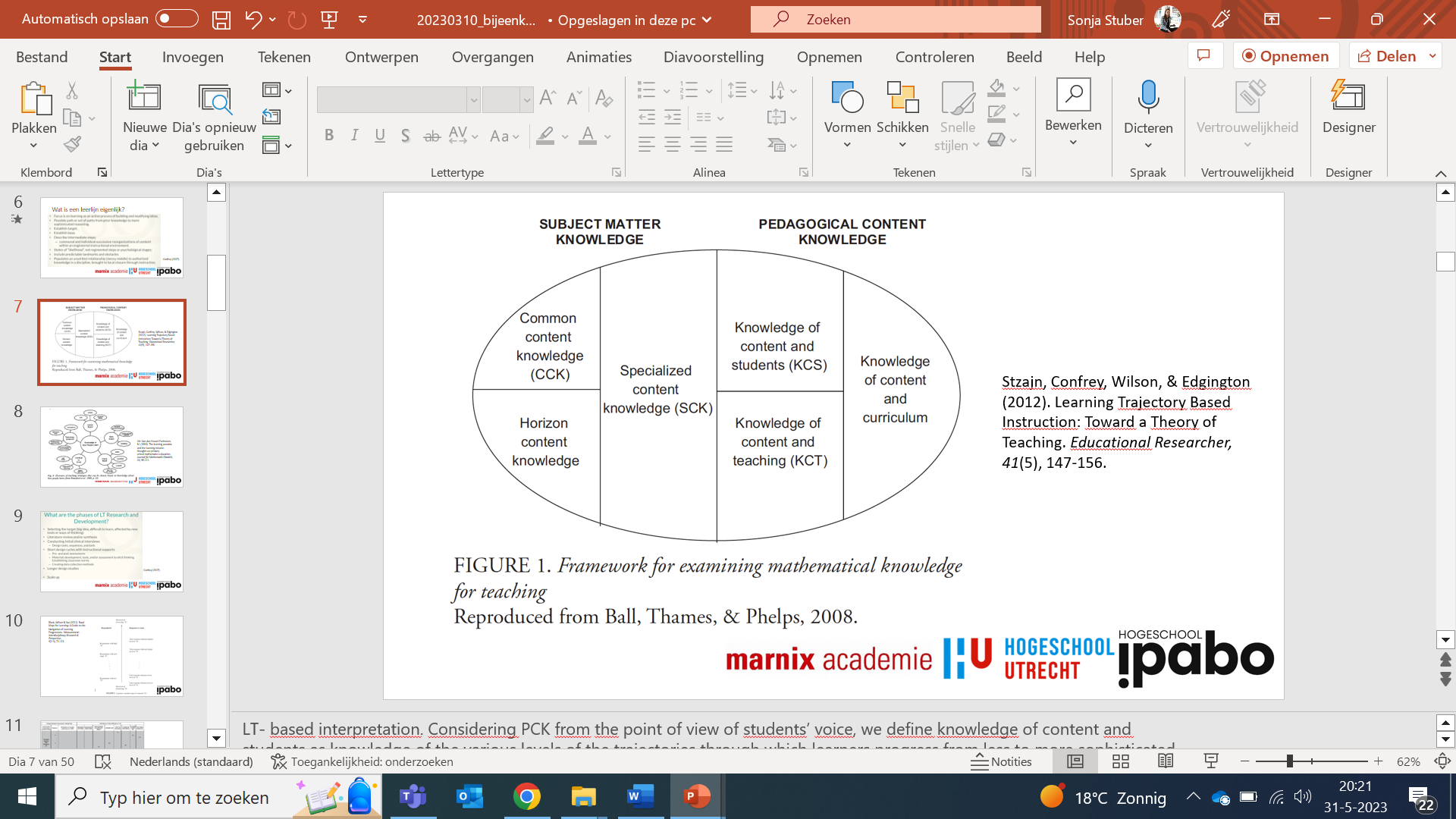 Oonk & De Goeij (2006)
Wiskundige attitude in de lerarenopleiding
Keerzijde van wiskundige attitude..

Rekenangst van leerlingen, studenten, leraren, lerarenopleiders, vrienden, familie..
Voor rekenen-wiskunde
Voor onderwijzen van rekenen-wiskunde
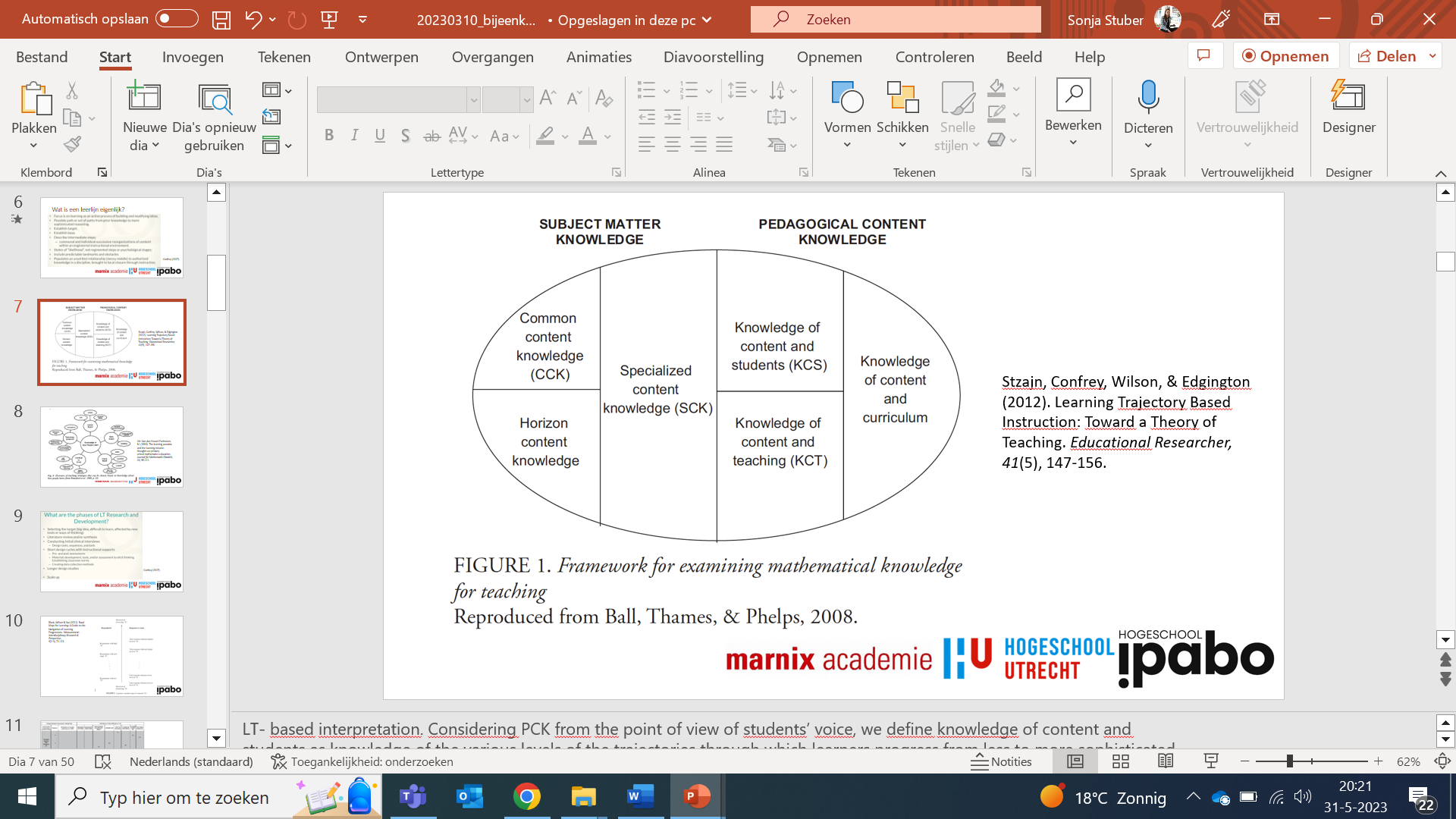 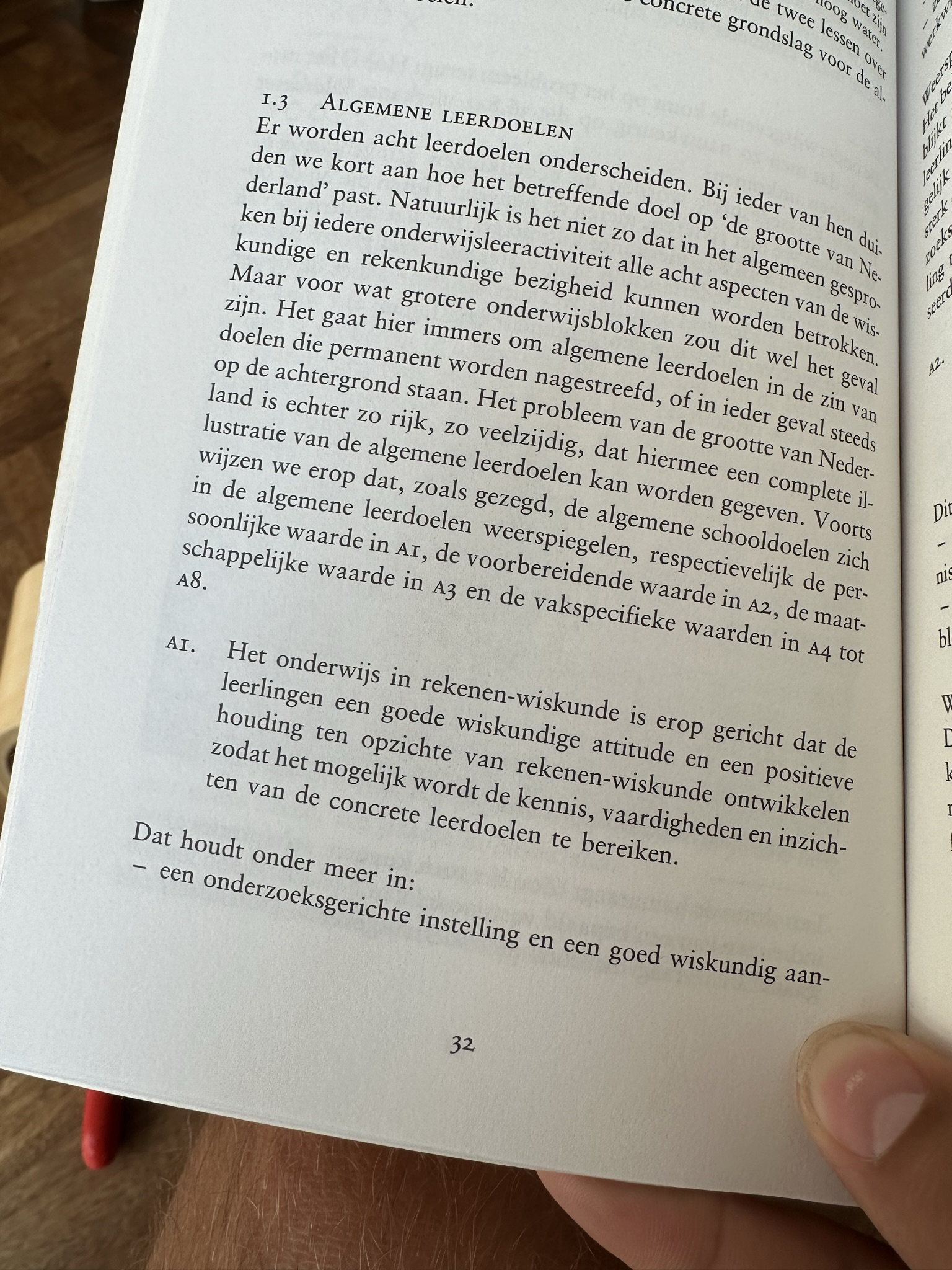 Wiskundige attitude
Wiskundige denk/werkwijzen
Wiskundige concepten
Wiskunde in de wereld
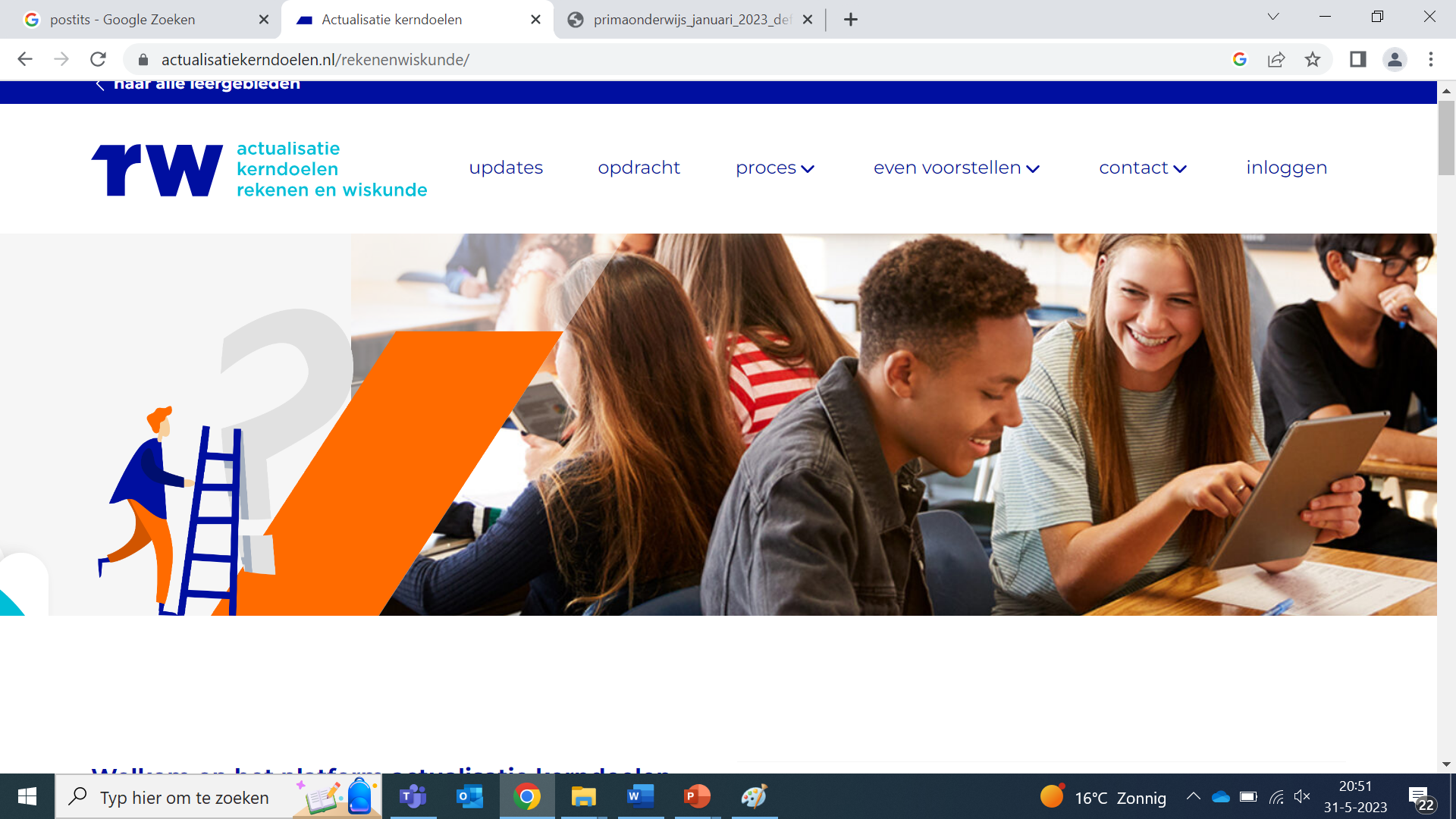 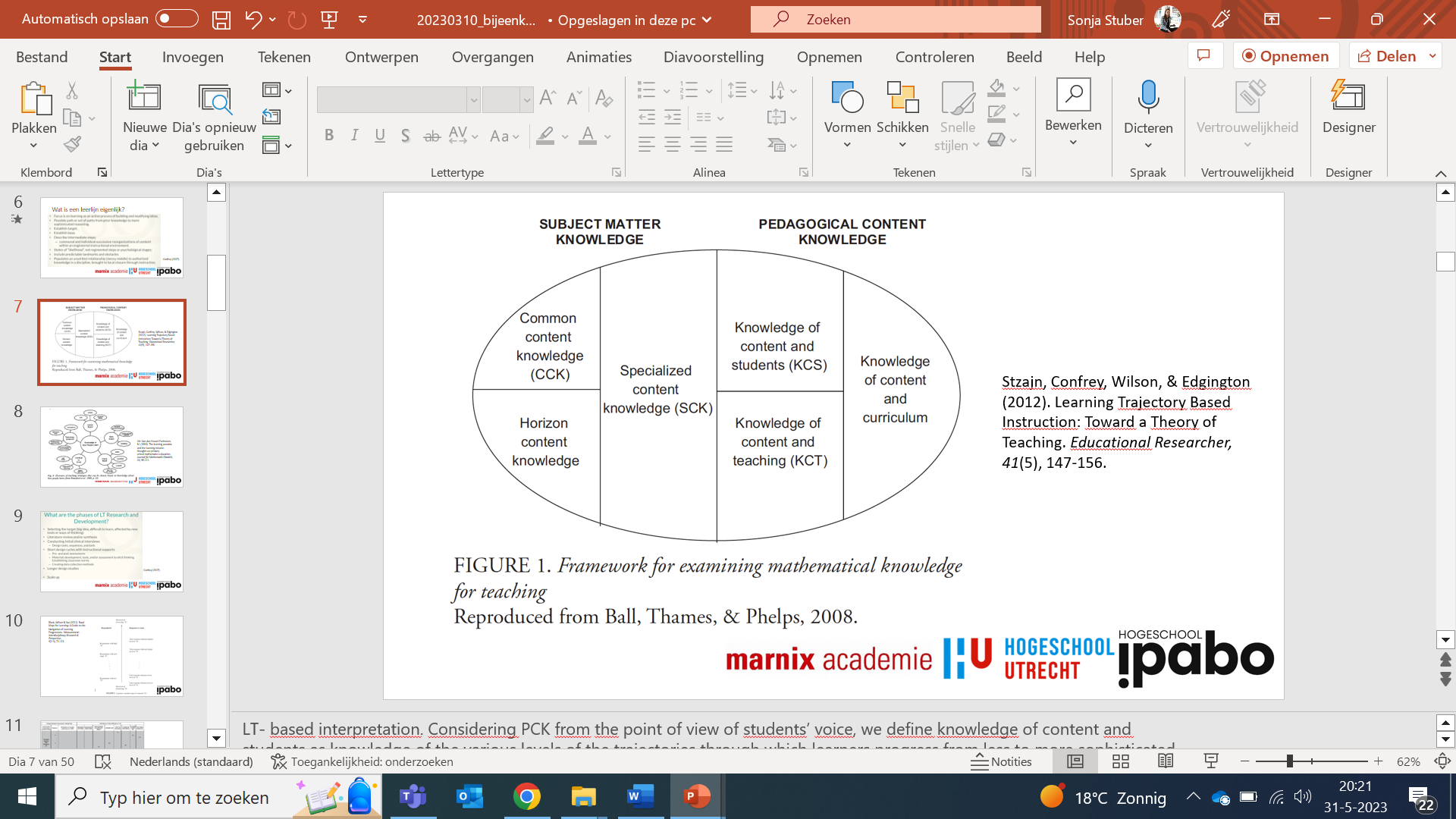 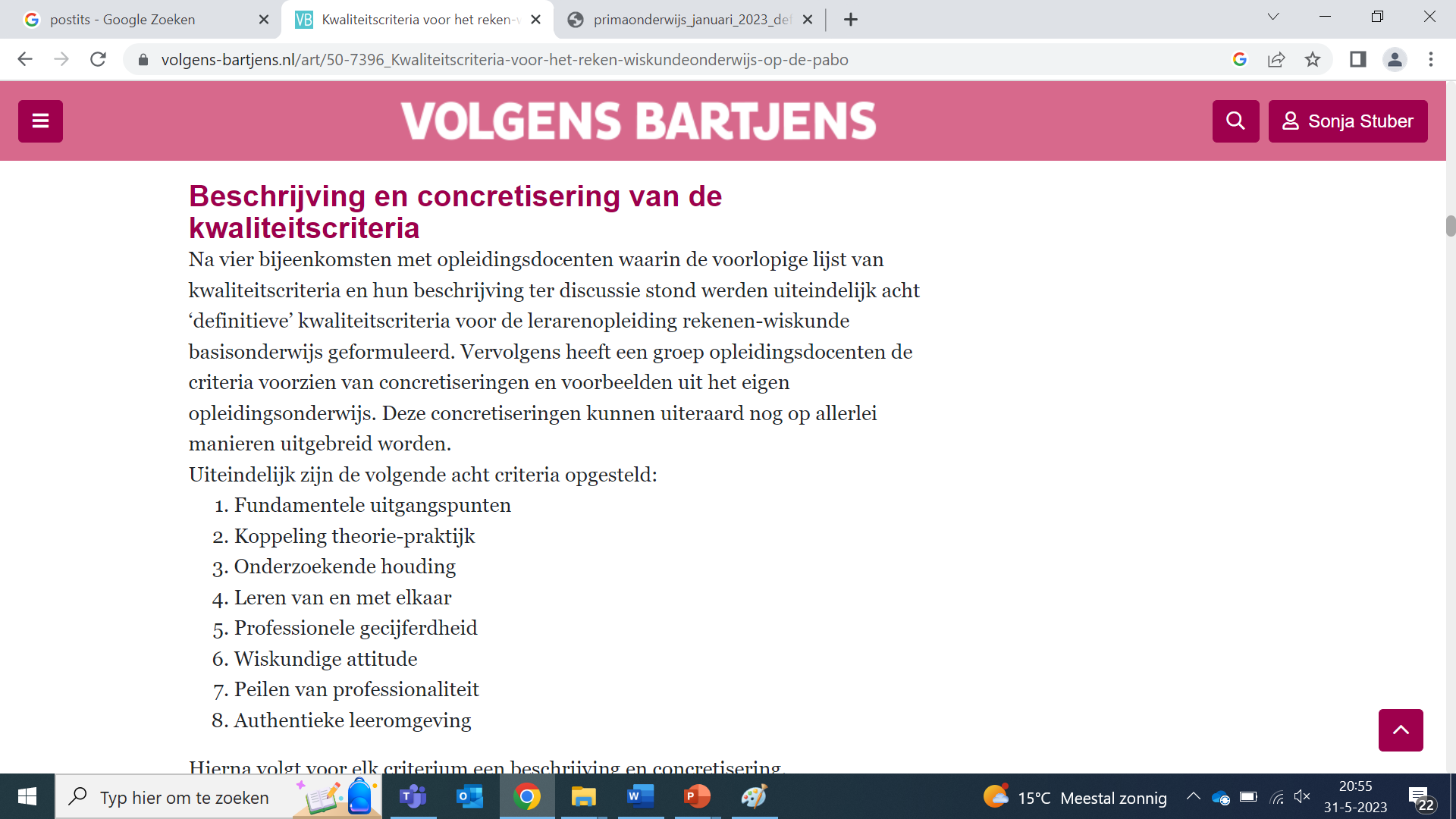 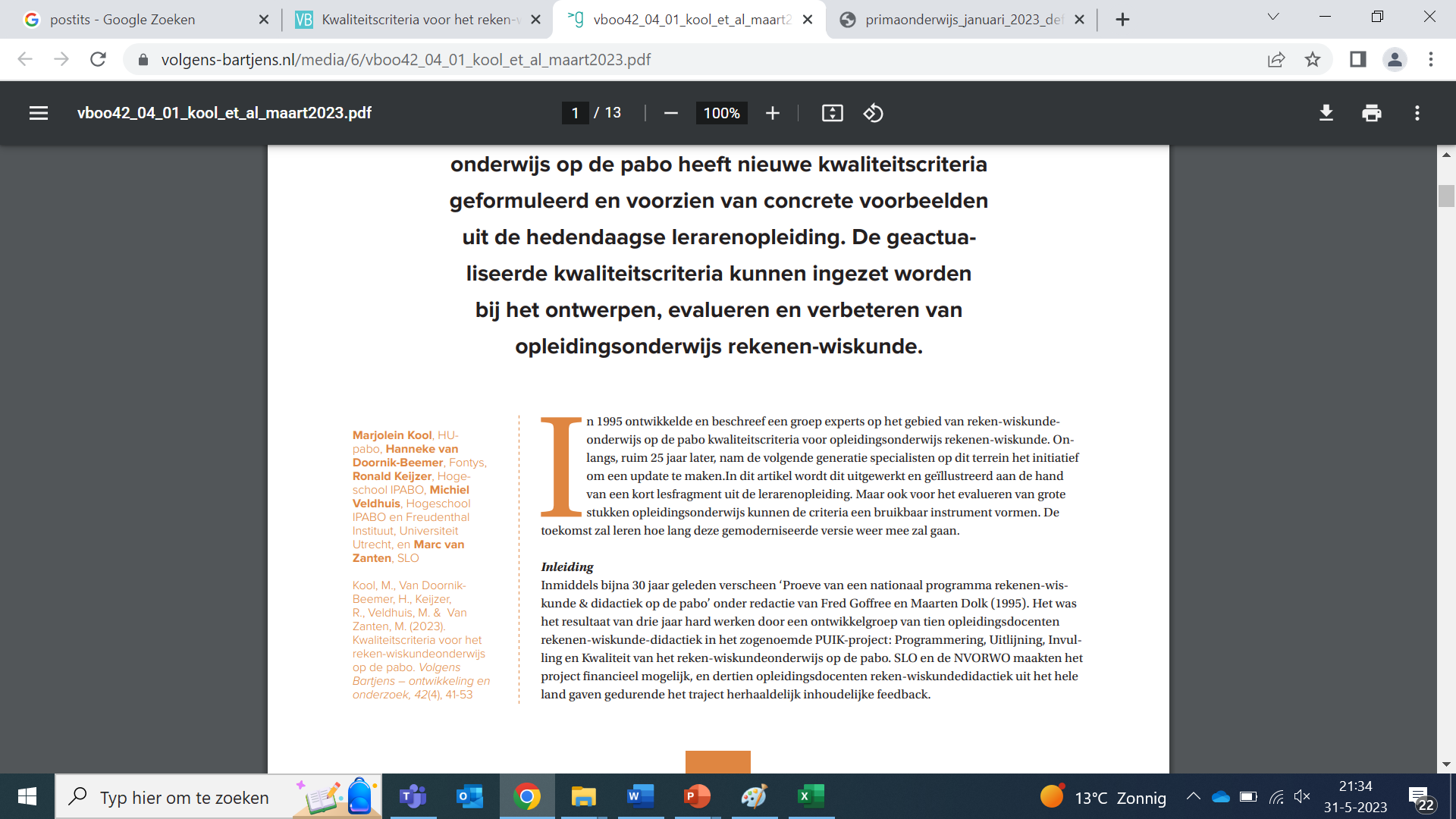 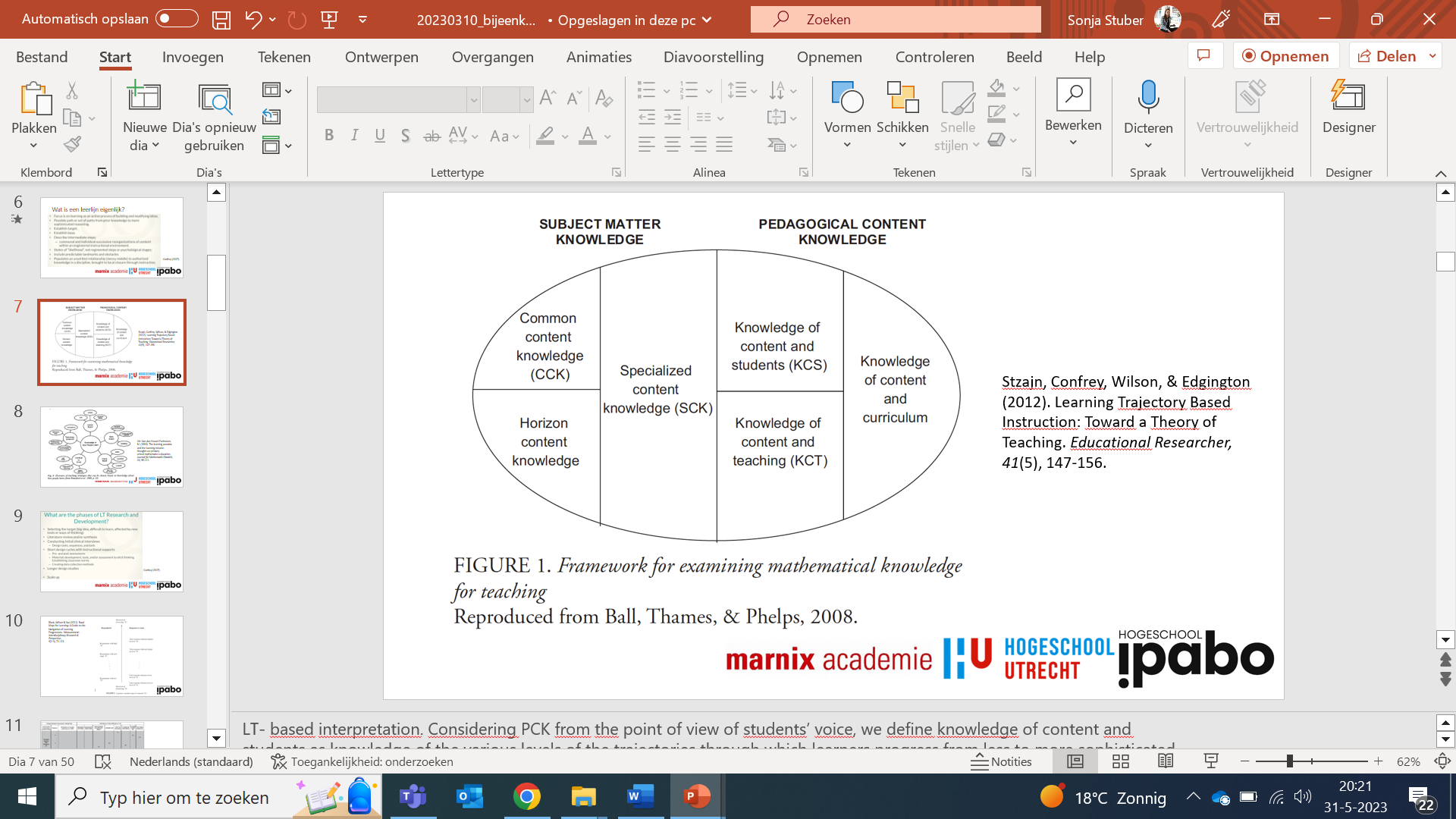 Een lijn?
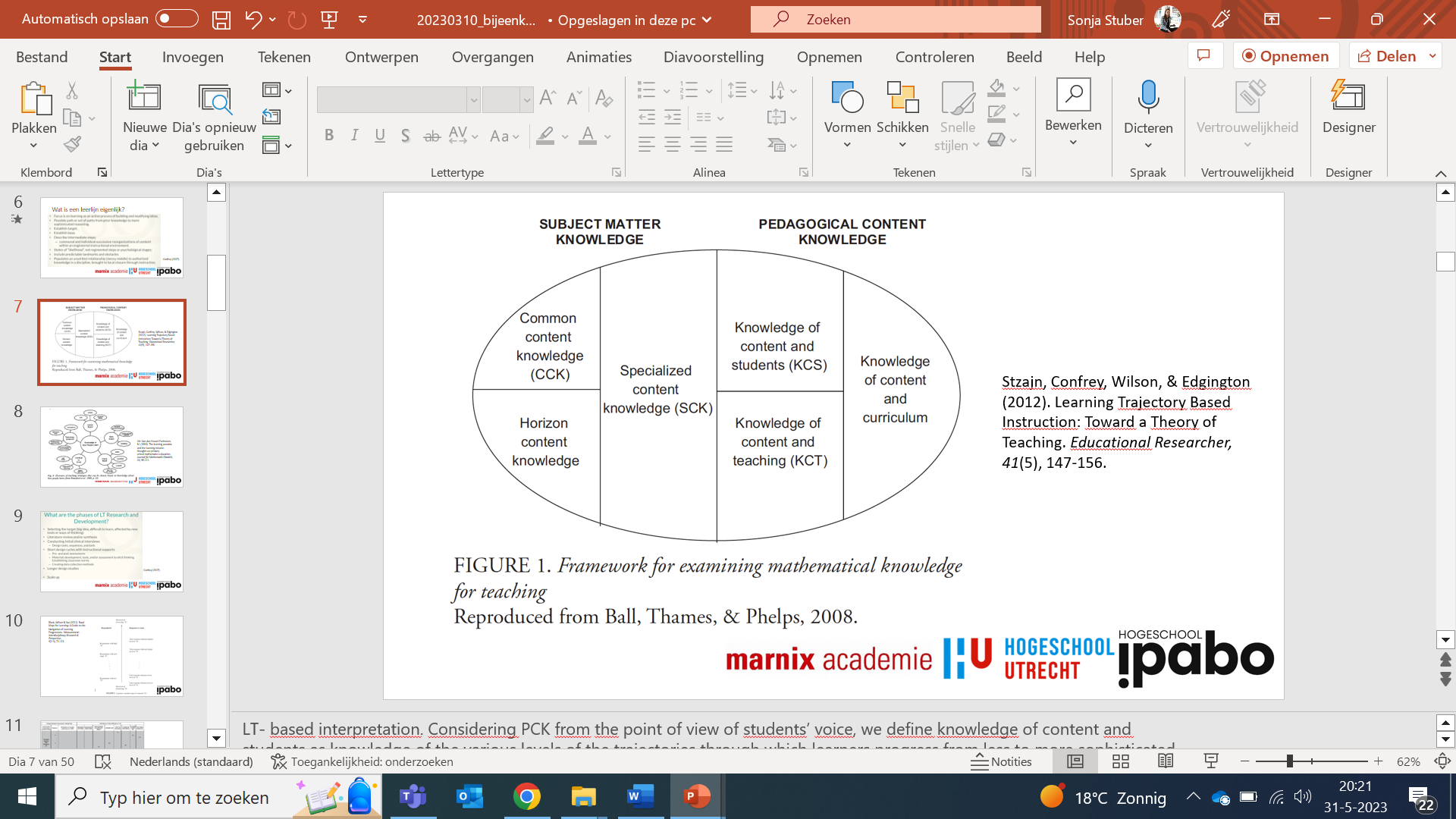 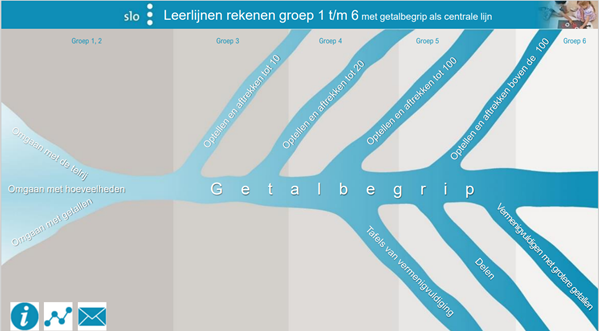 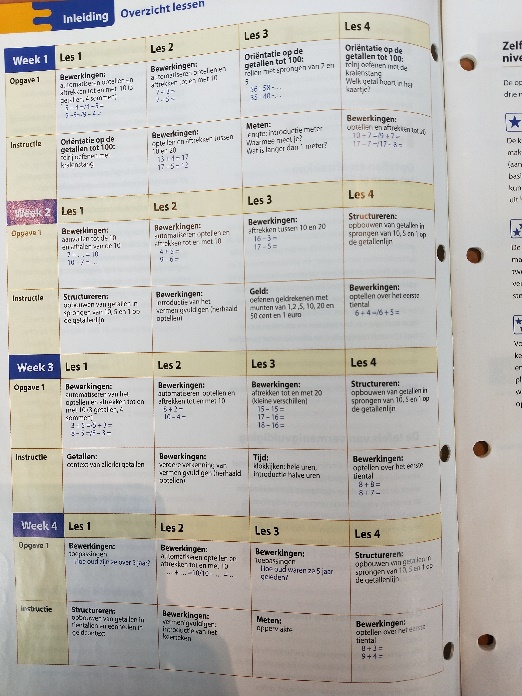 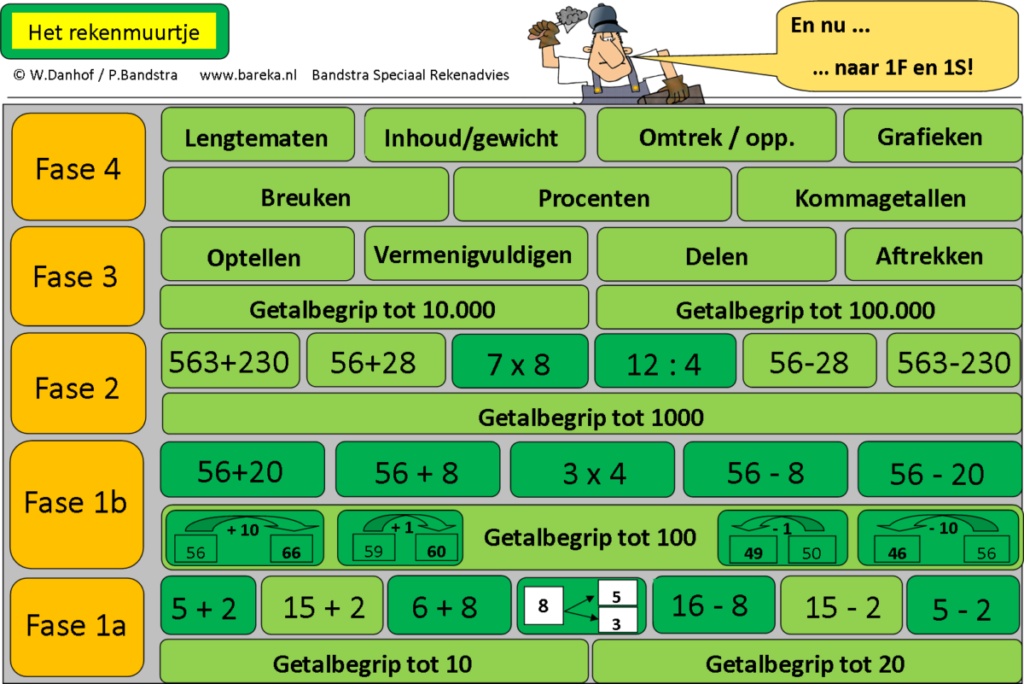 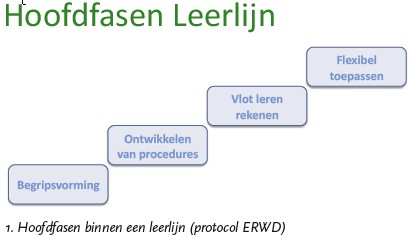 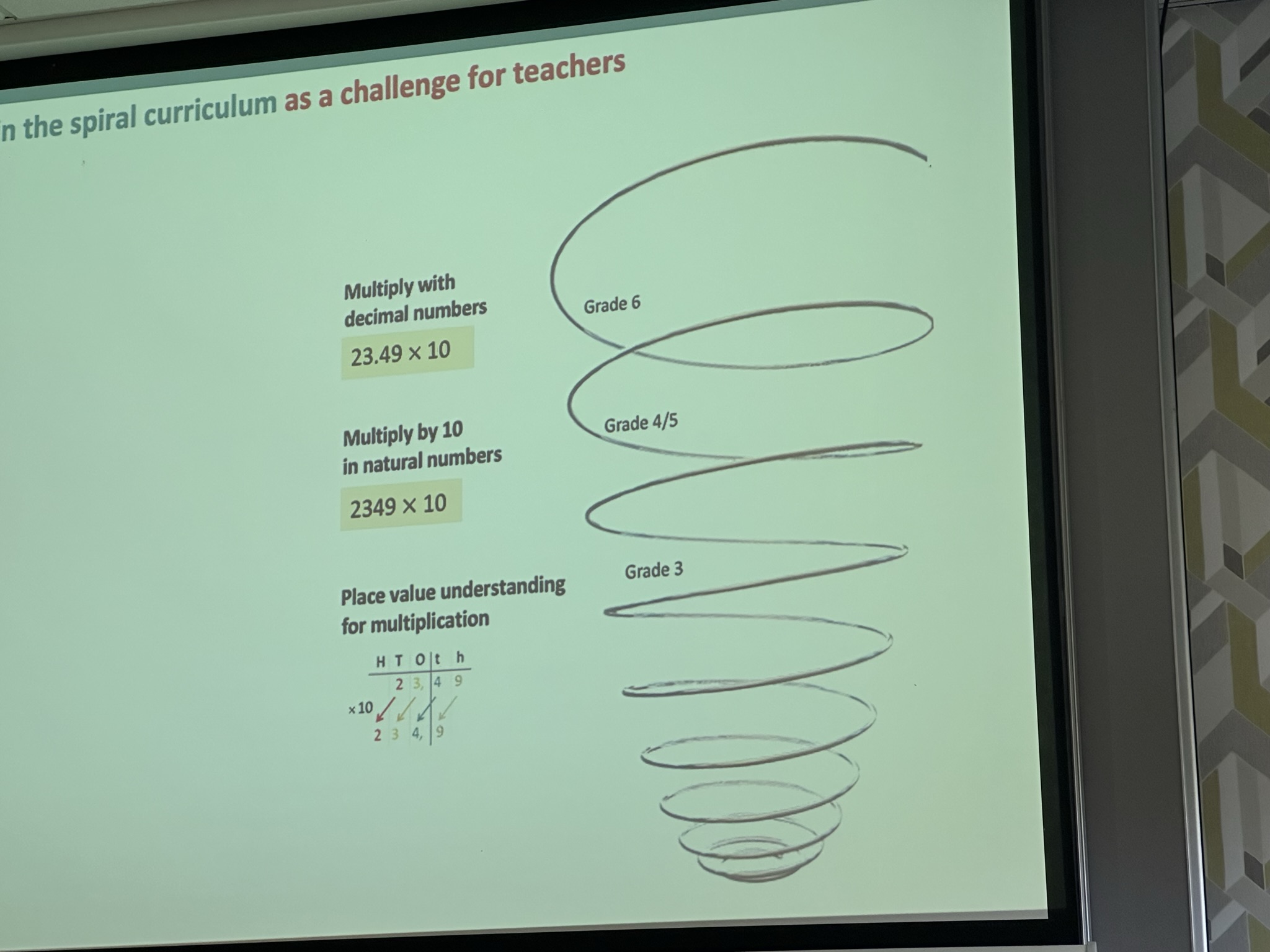 Wat is een leerlijn eigenlijk?
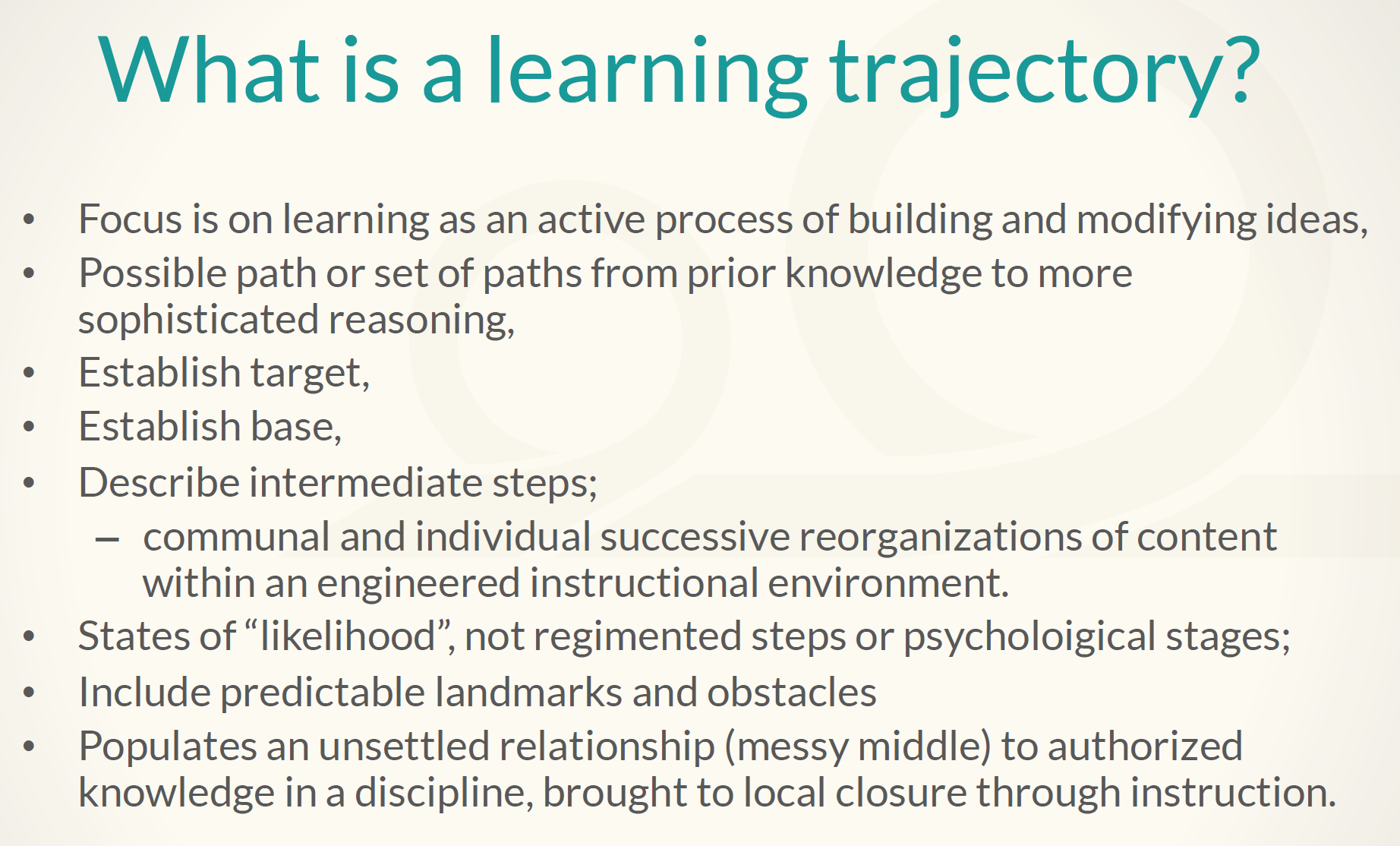 Confrey (2017).
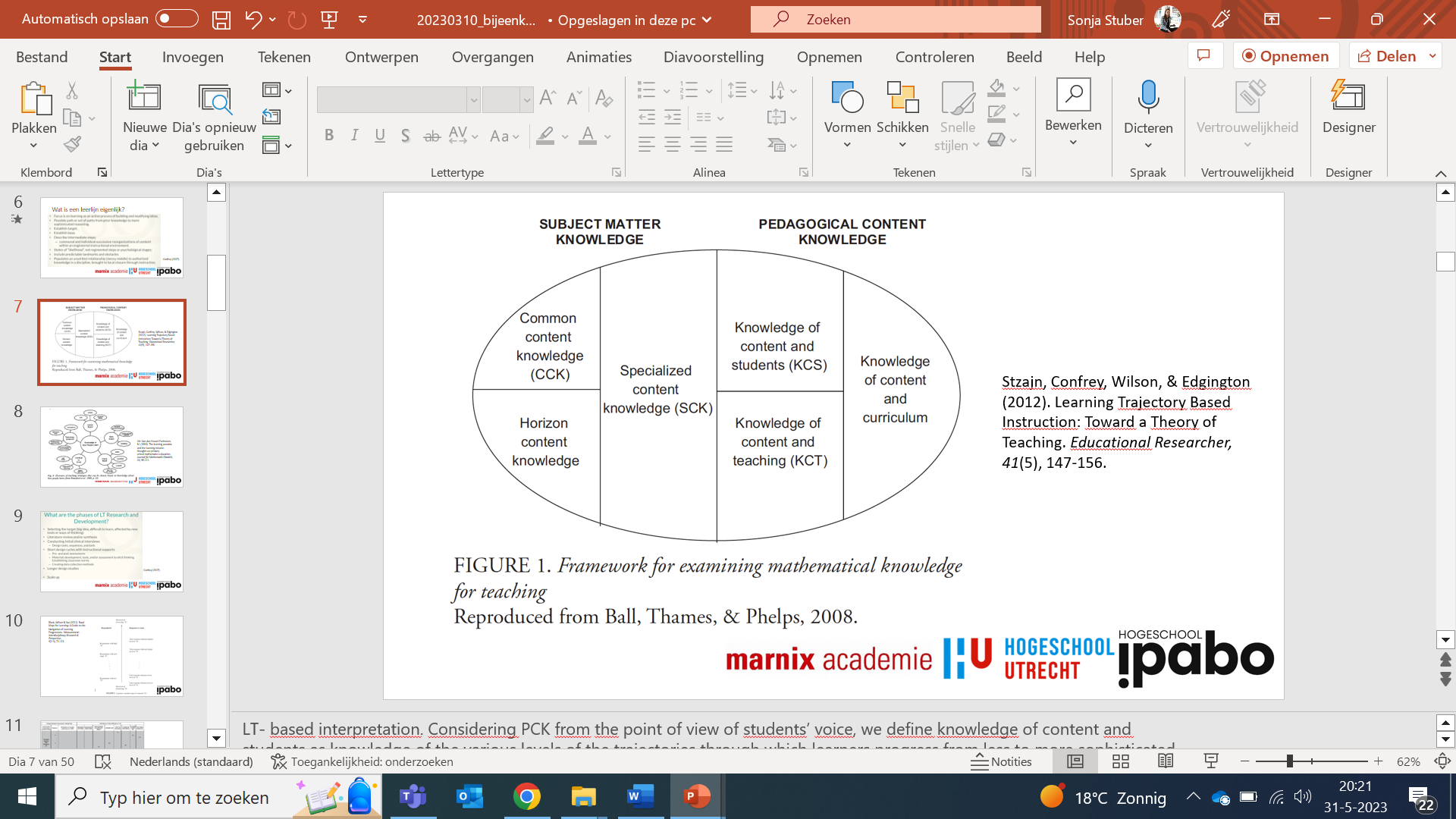 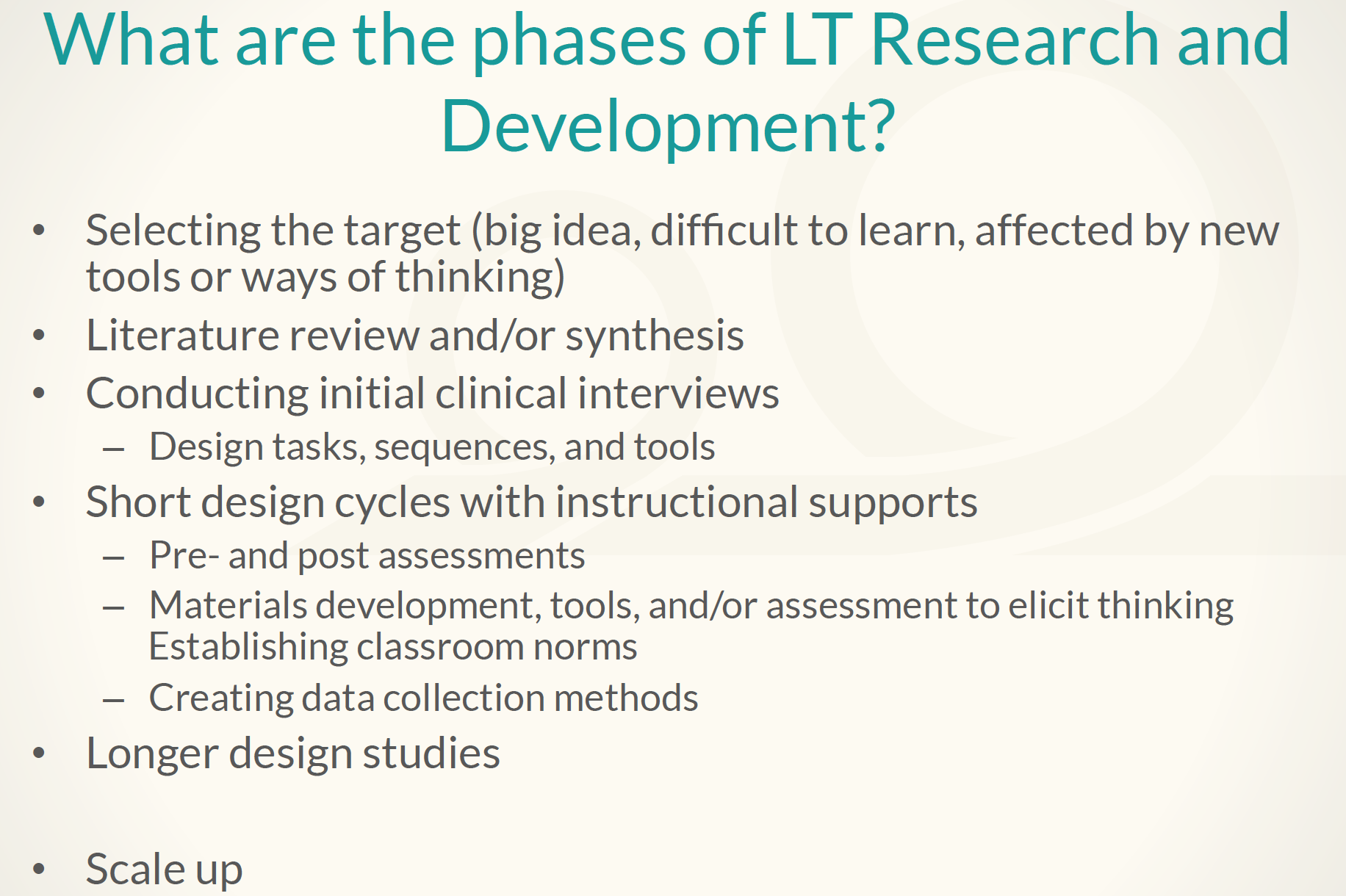 Confrey (2017).
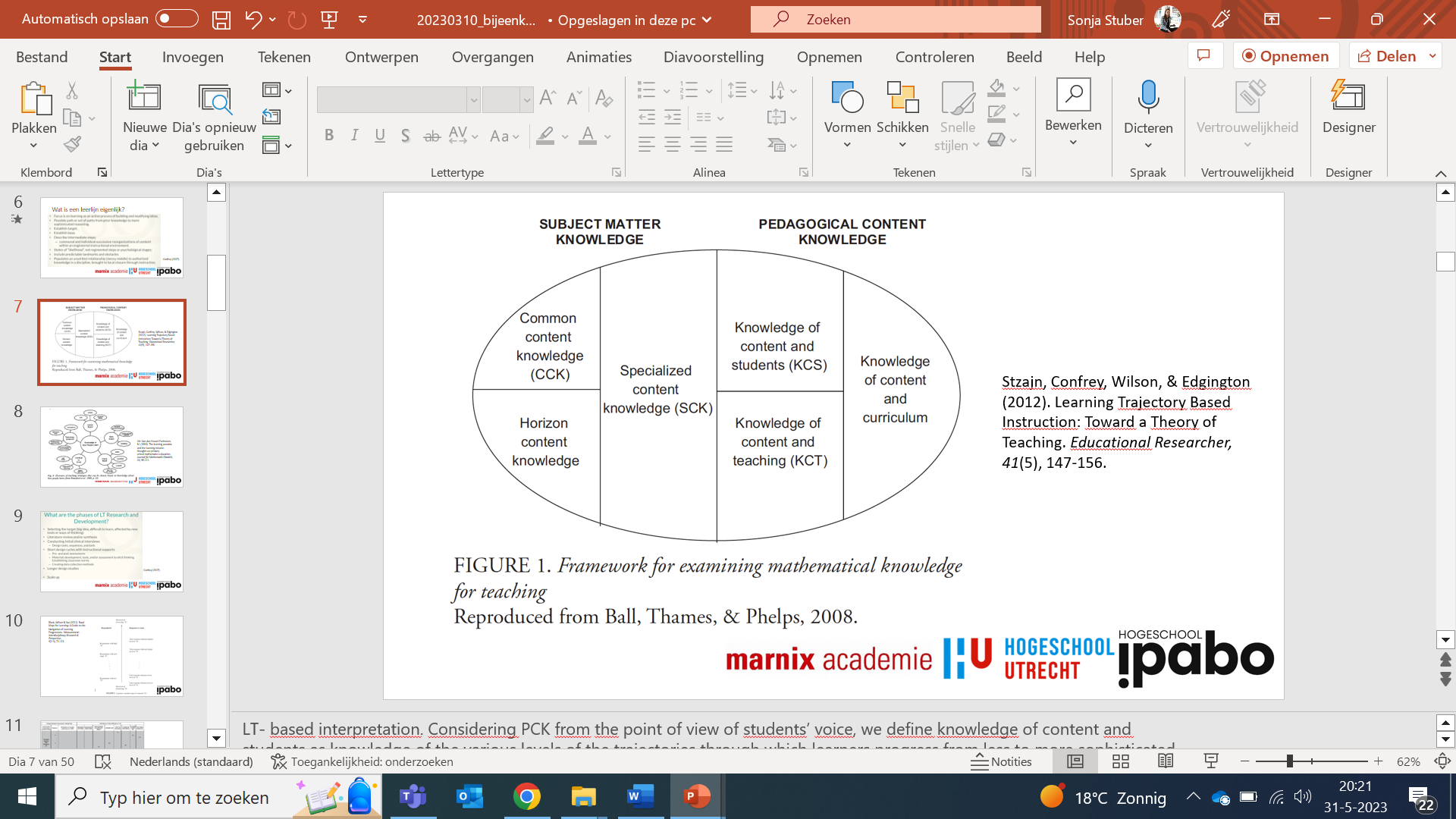 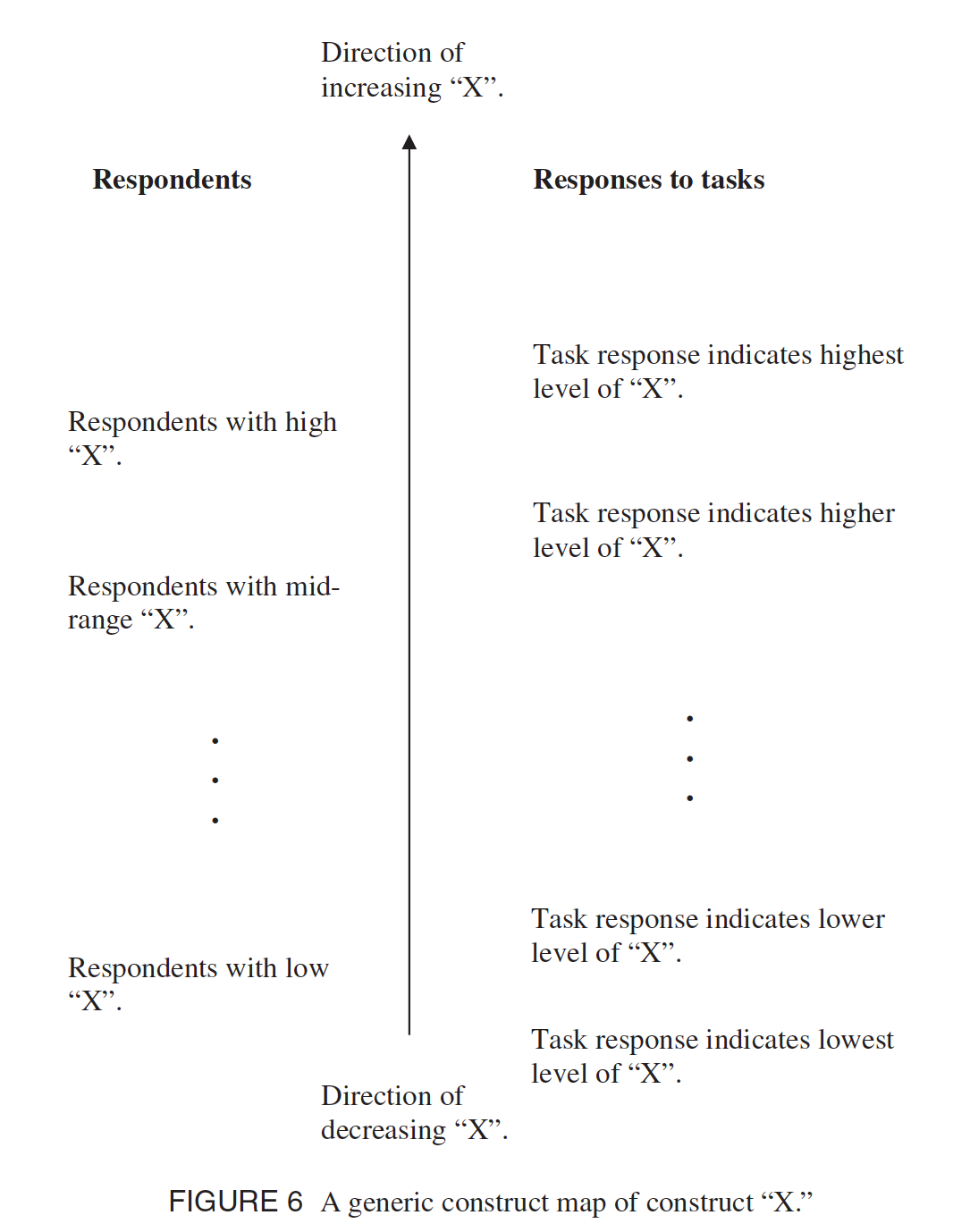 Black, Wilson & Yao (2011). Road Maps for Learning: A Guide to the
Navigation of Learning Progressions. Measurement: Interdisciplinary Research & Perspective,
9(2-3), 71-123.
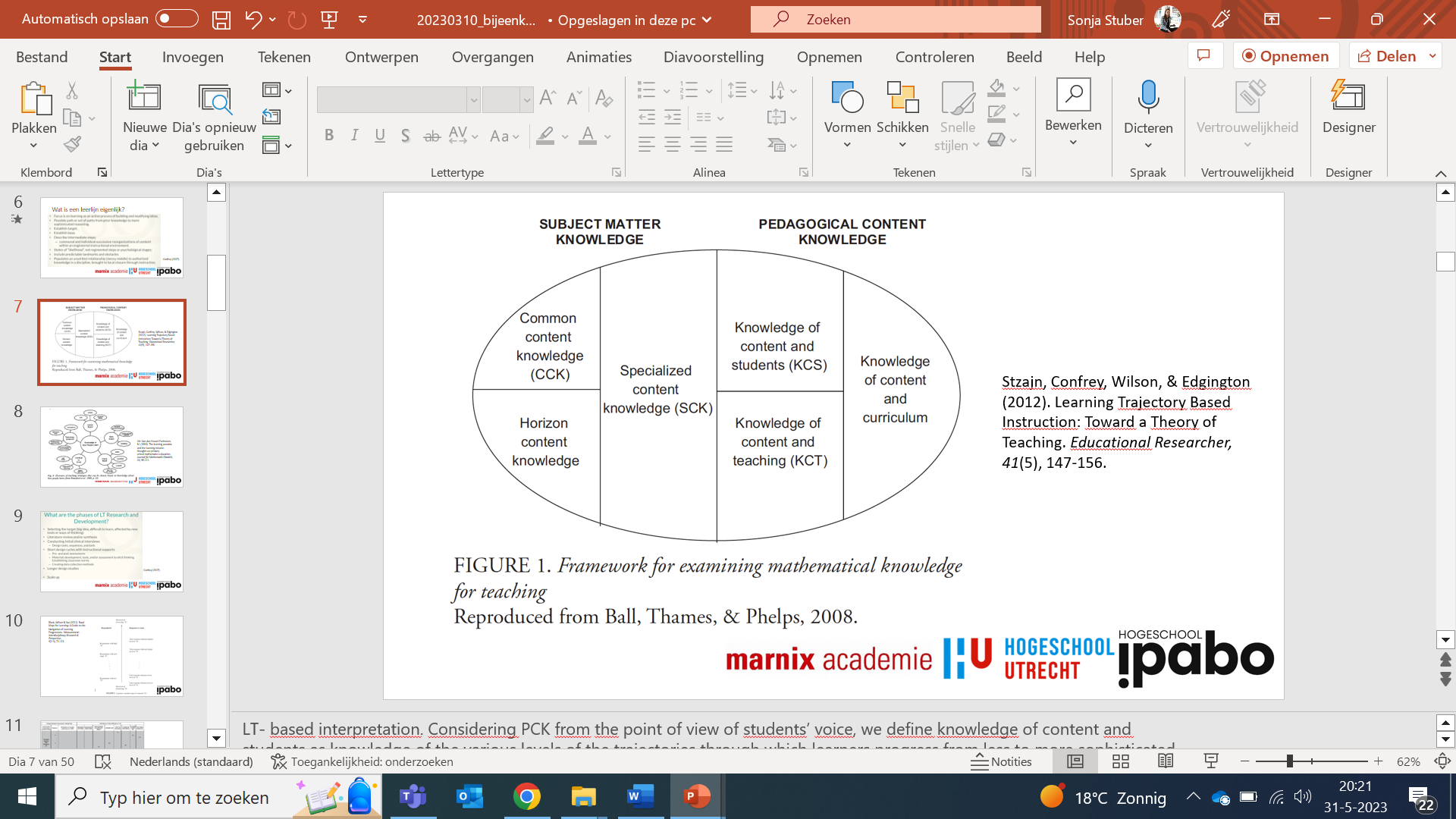 [Speaker Notes: Gevaar voor afvinklijstjes
kwaliteitskaarten]
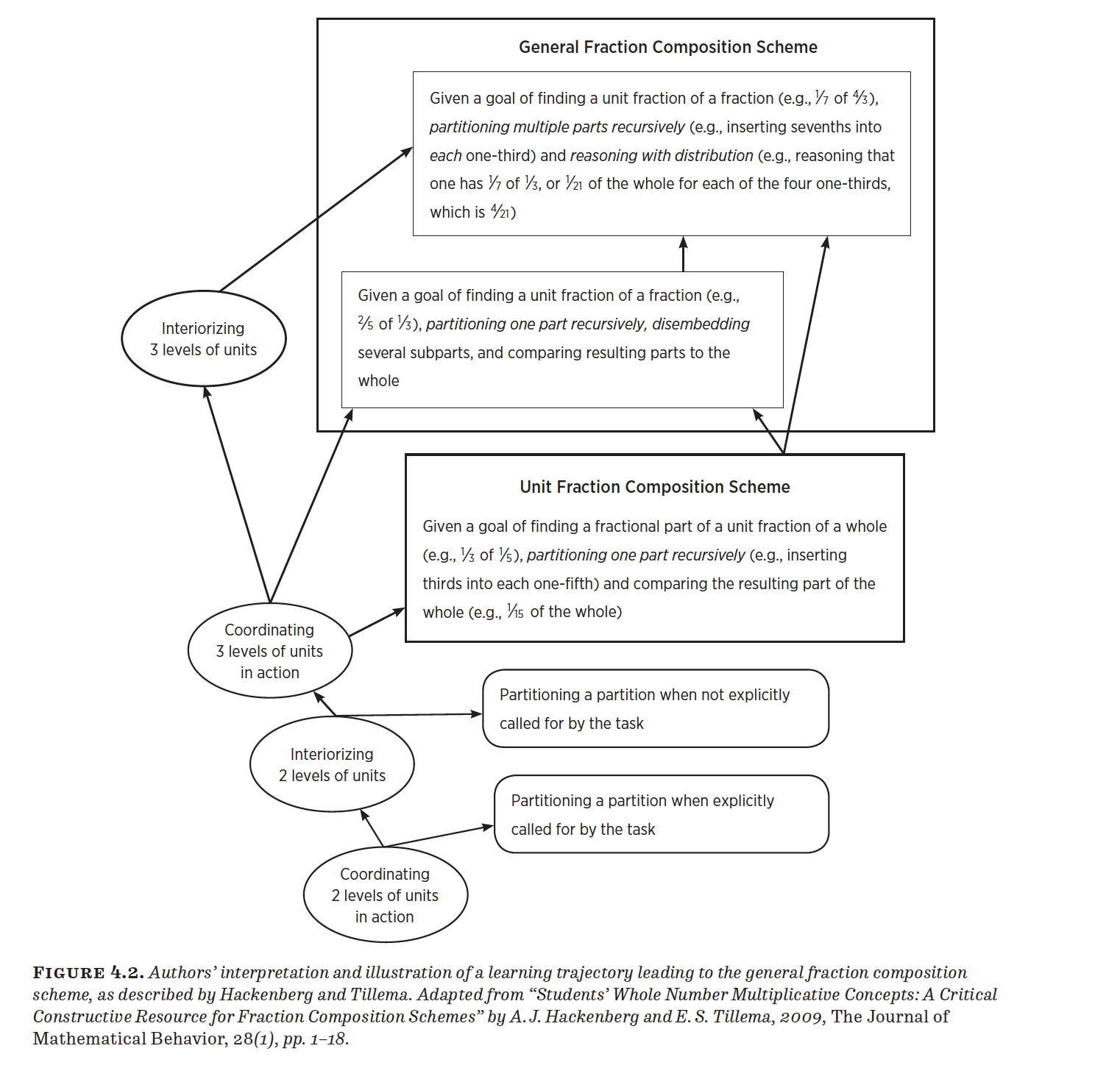 Lobato & Walters (2017)
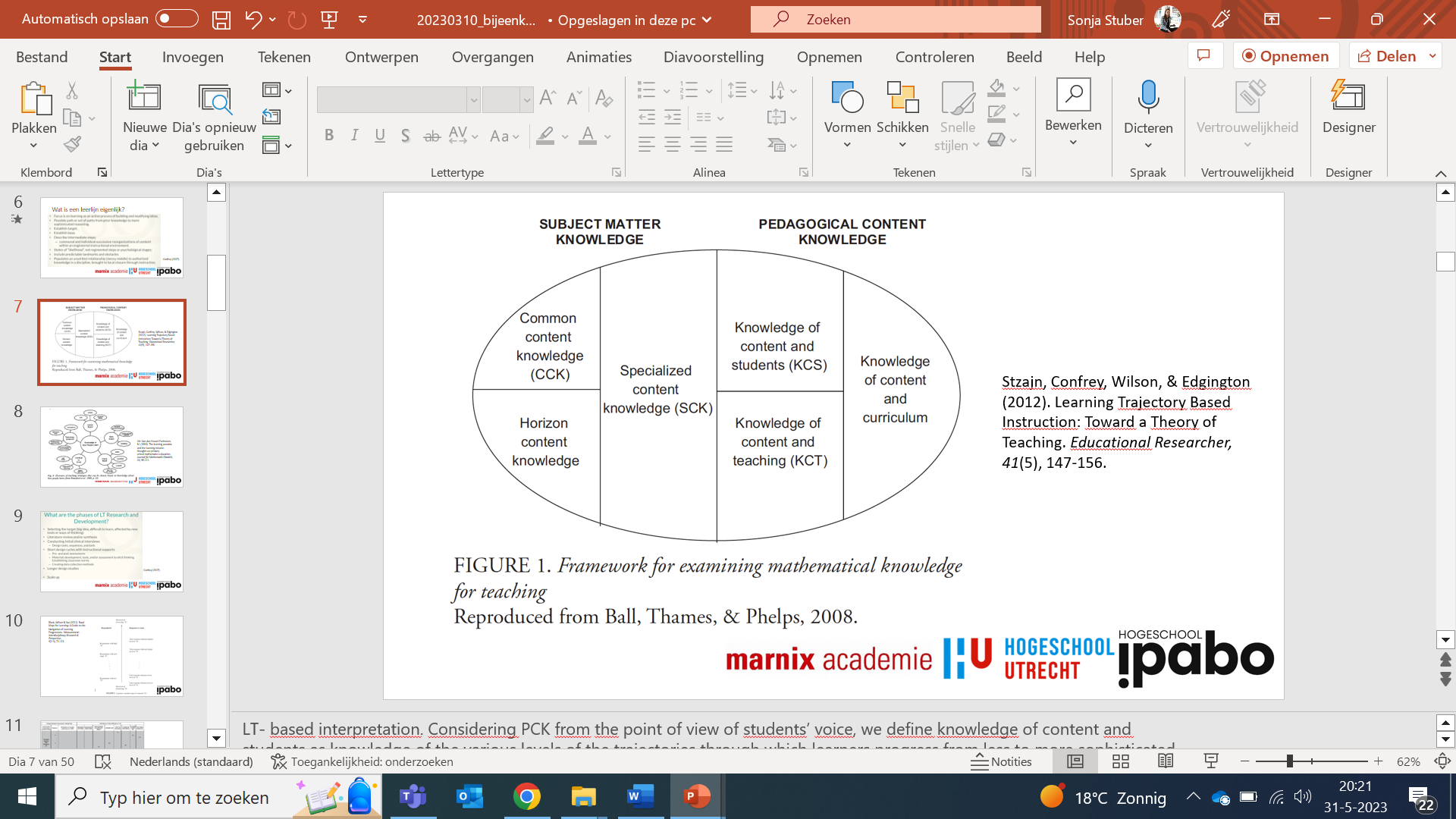 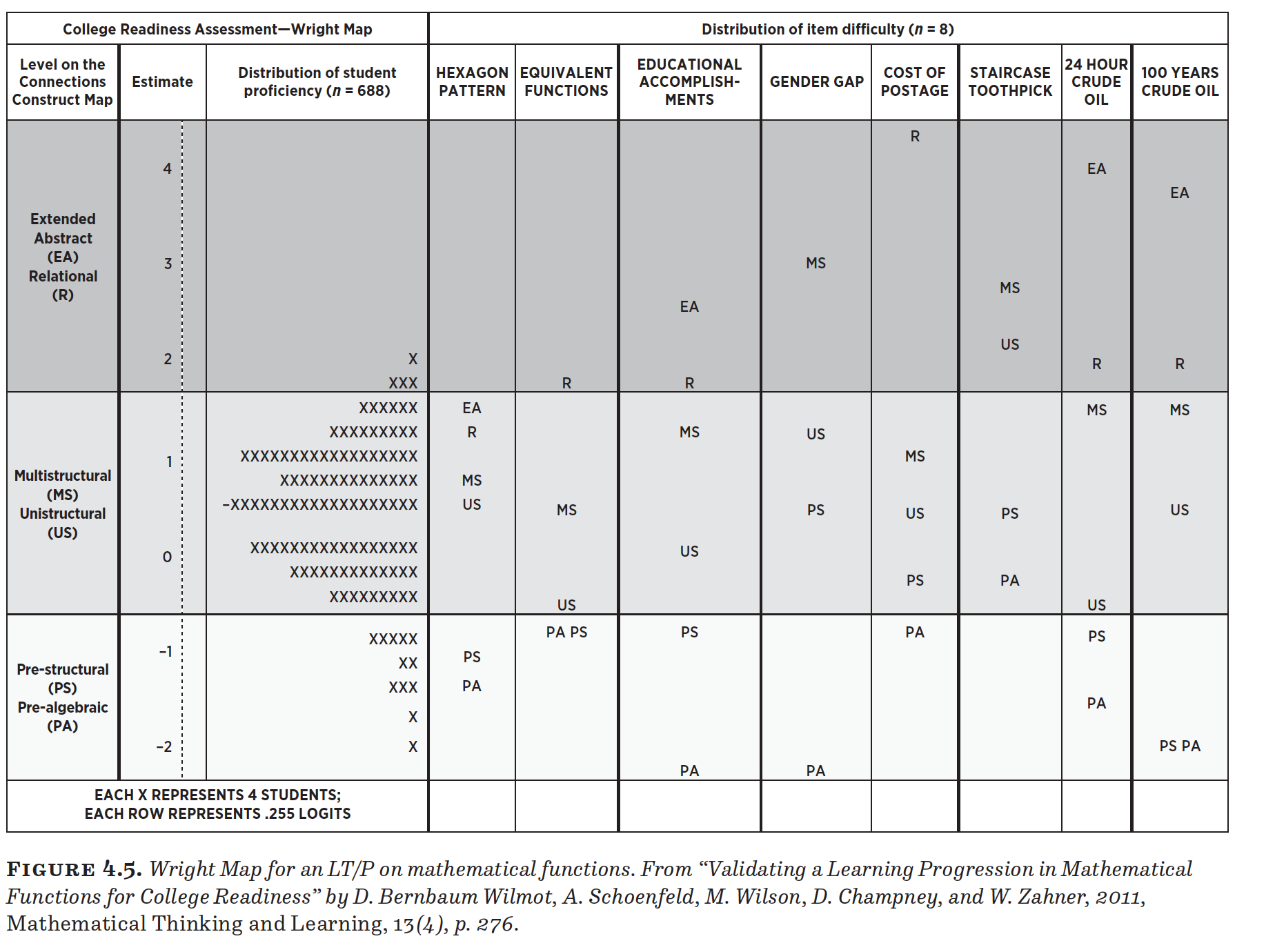 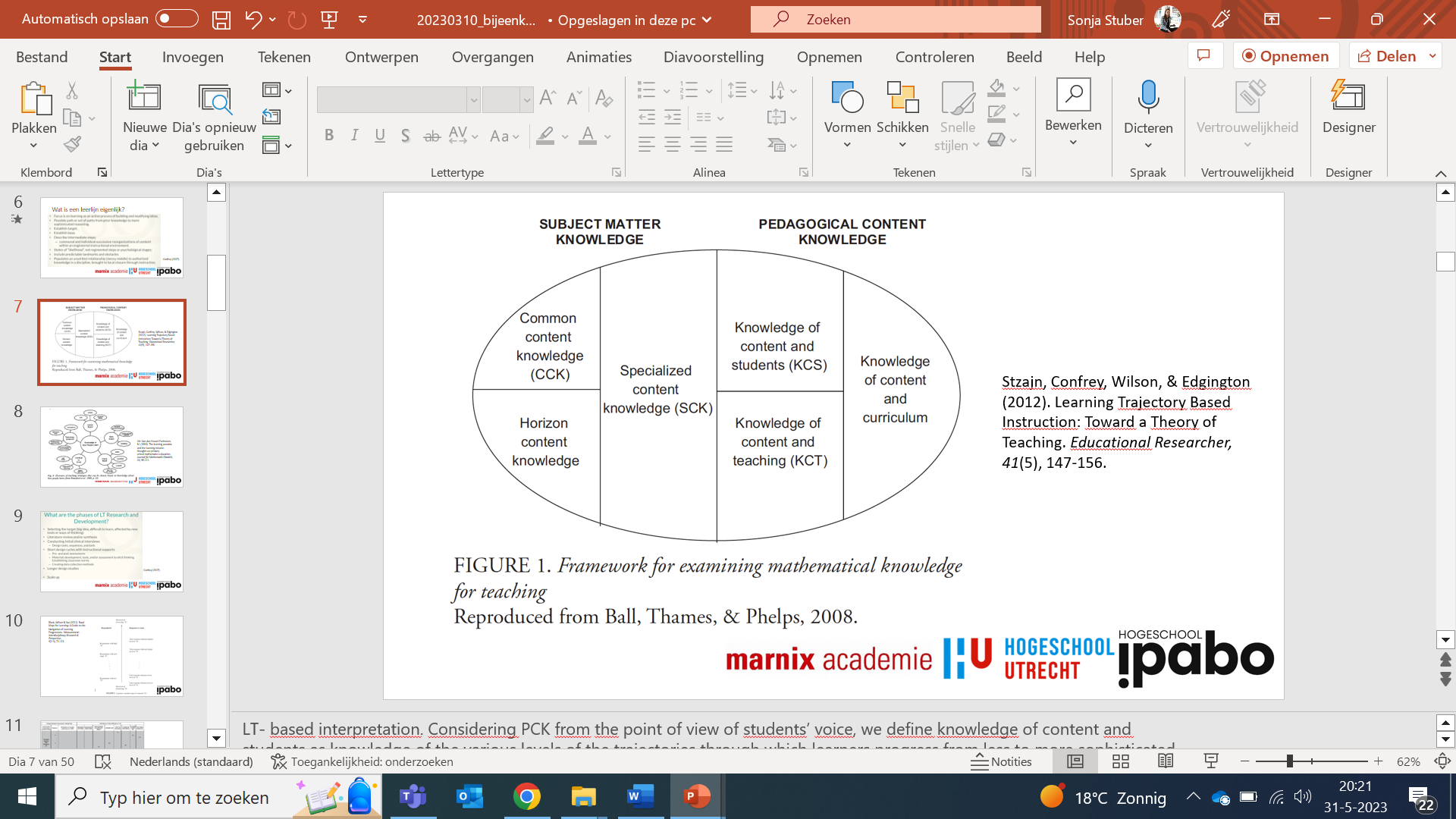 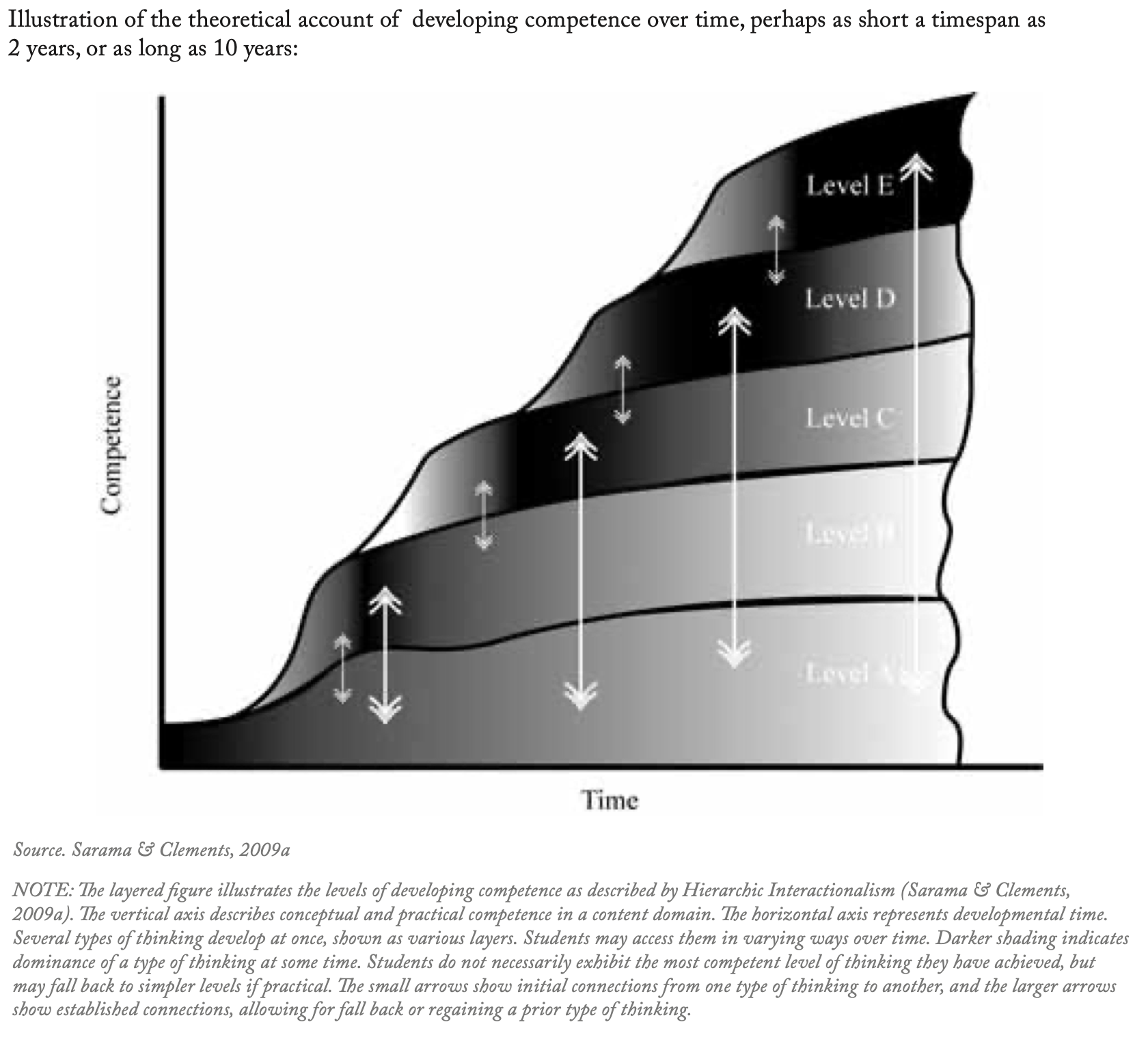 Uit: Daro et al. (2011).
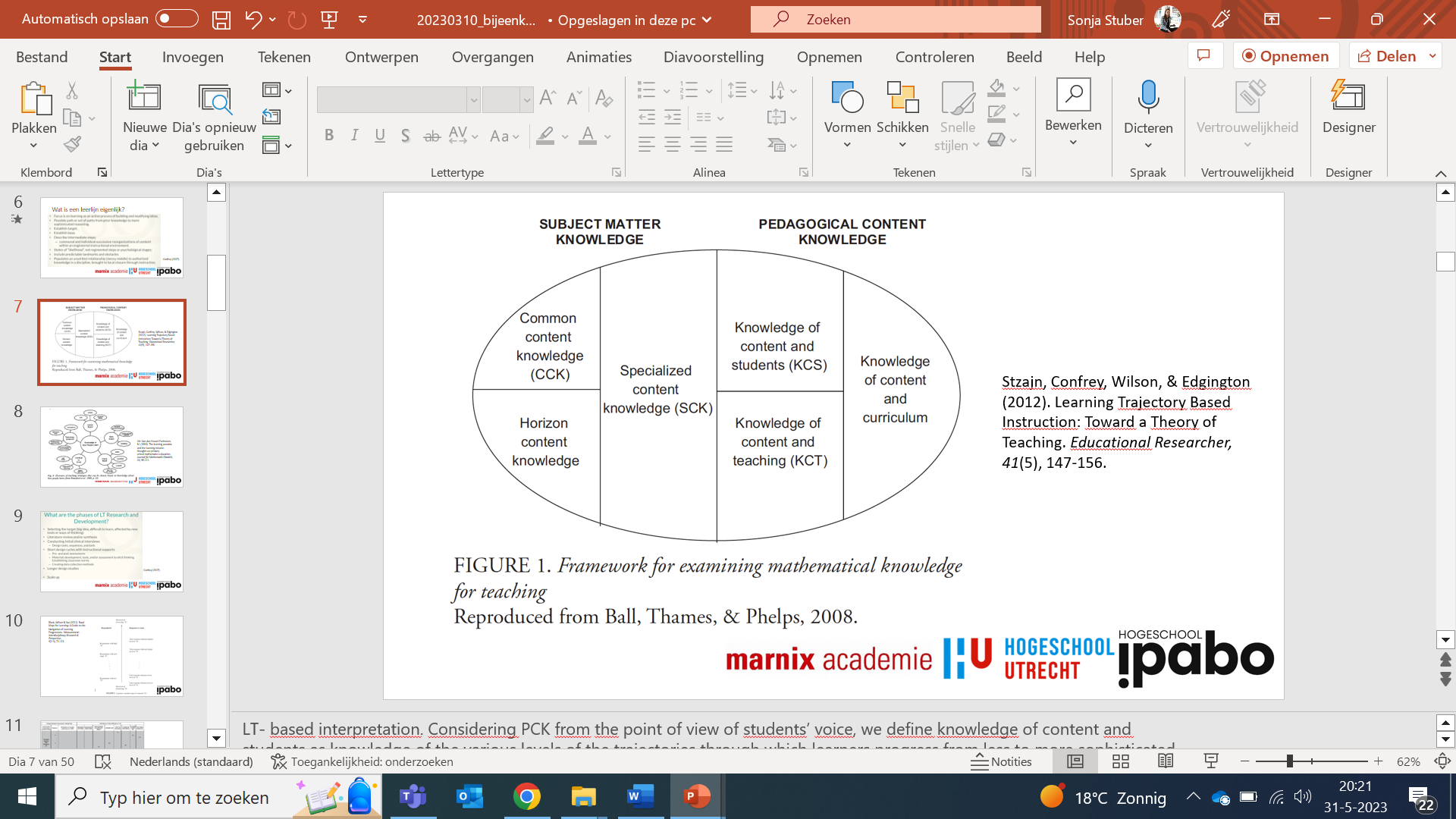 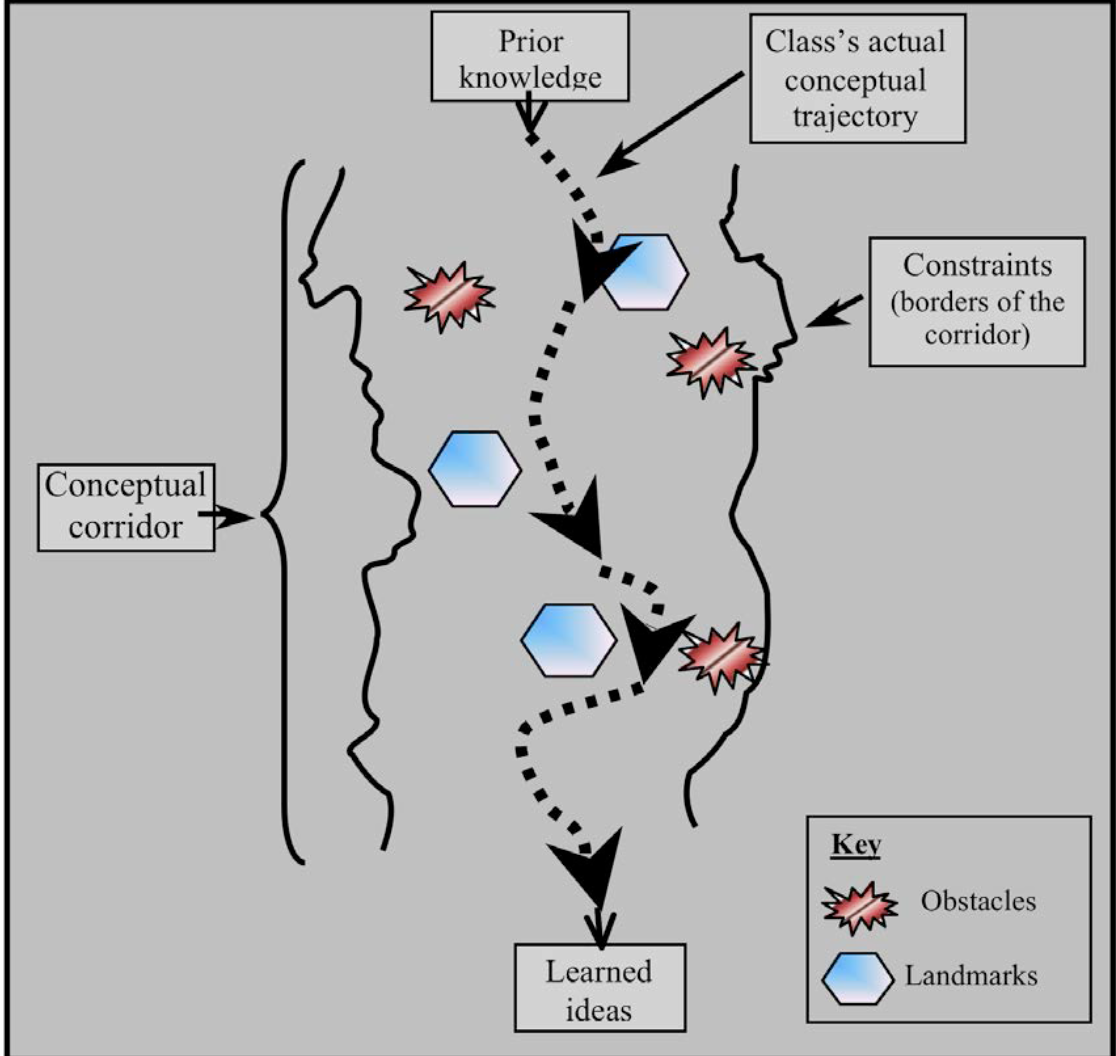 Learning trajectory within a conceptual corridor
Confrey (2017).
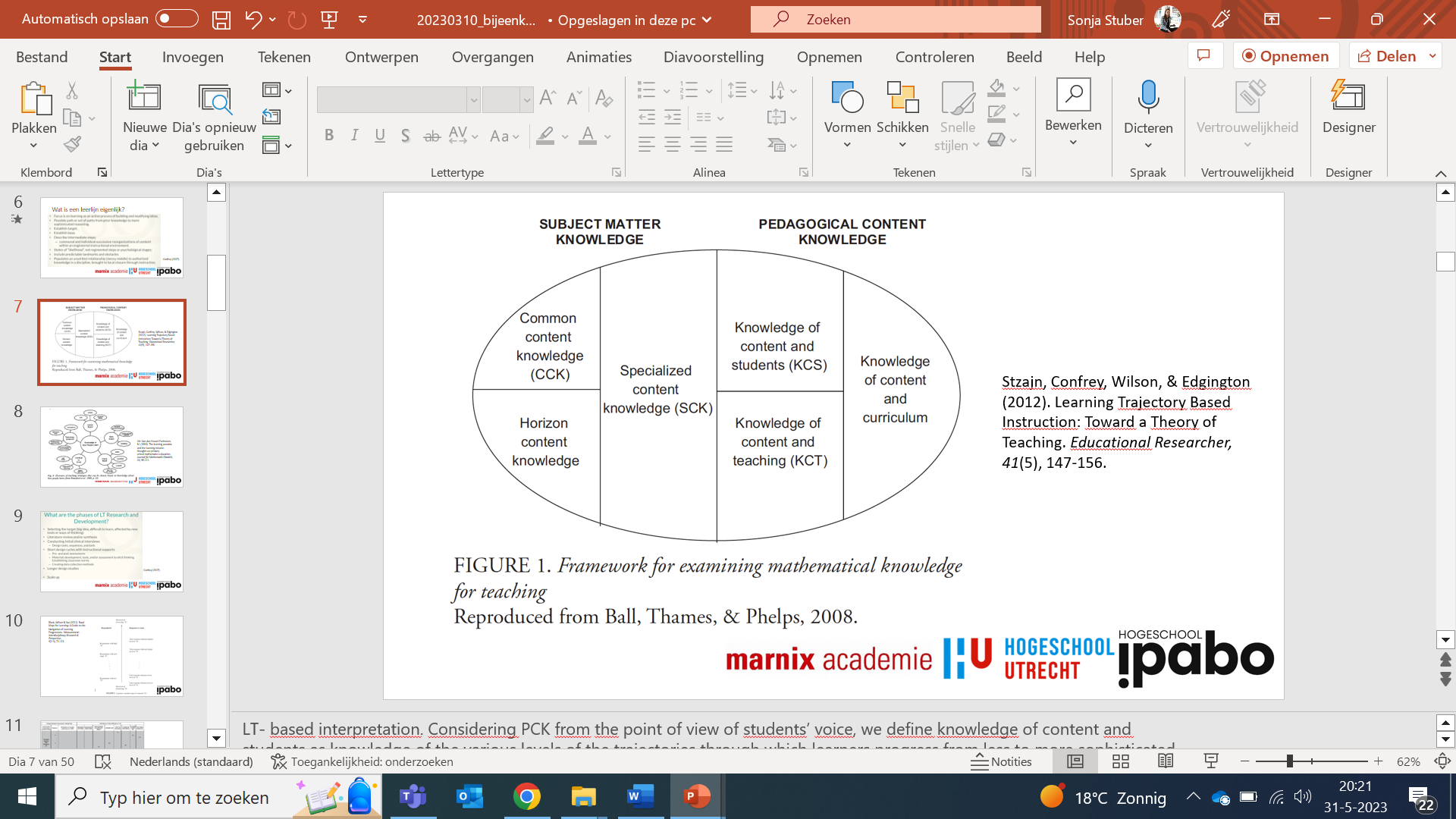 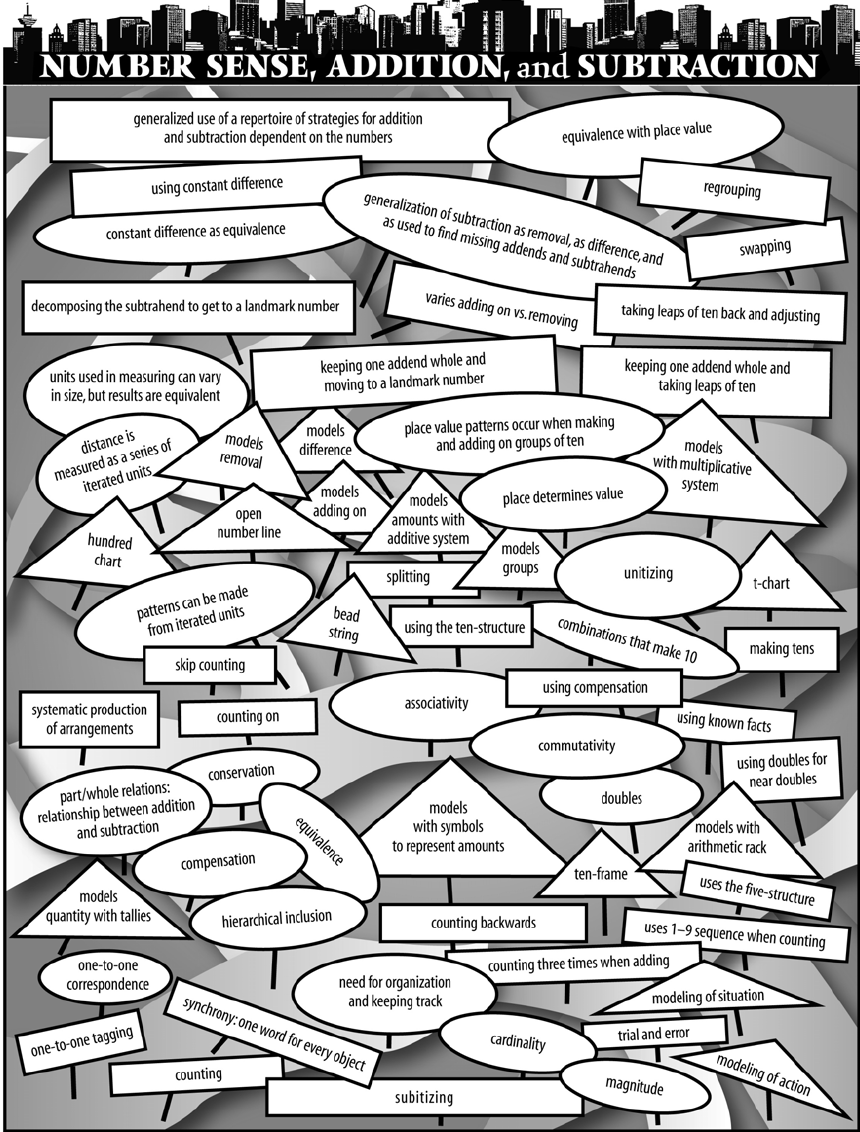 Landscape of learning
Strategies
Big ideas
Models
Fosnot, C. T., & Dolk, M. (2001). Young Mathematicians at Work: Constructing Number Sense, Addition, and Subtraction. Portsmouth, NH: Heinemann Press.
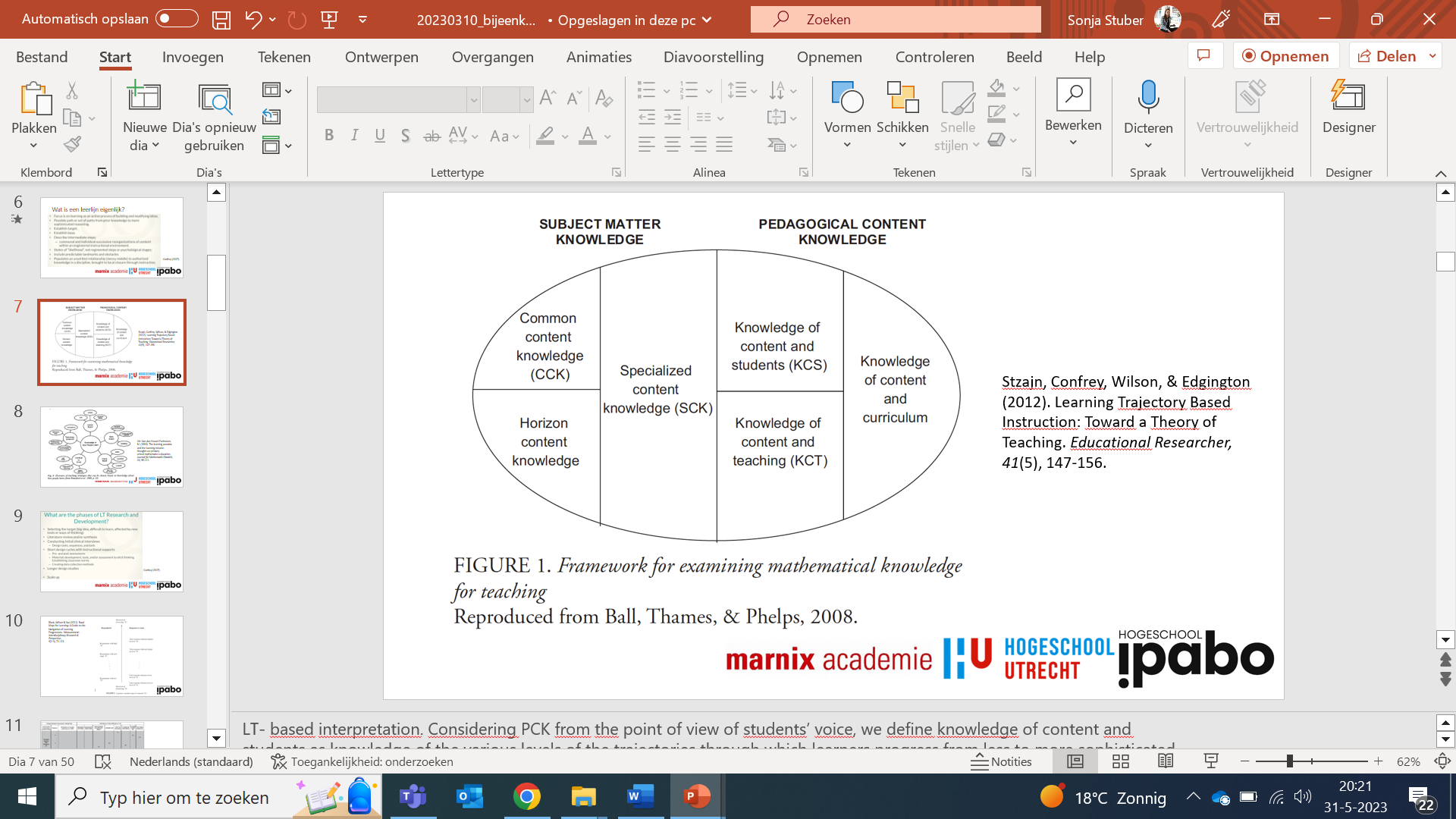 Activiteiten rondom wiskundige attitude
Periode 1 – Wiskundeprofielen opstellen
Periode 1 – Wiskunde in het nieuws-opdracht
Periode 1 – Rekenverleden 
Periode 3 – Herkennen gebroken getallen in de supermarkt
Periode 3/7 – Sneeuwpopcompetitie
Periode 4 – Strava-art 
Periode 4 – Lesgeven aan elkaar over gebroken getallen
Periode 5 – Inschatting maken eigen wiskundige attitude
Periode 6 – Klokhuisfilmpje 
Periode 6 – Chat GPT
Periode 7 – Eigen kleuterervaring
Periode 7 – Activiteiten meten/meetkunde met kleuters
Periode 8 – Meten in eigen huis voor kleuters
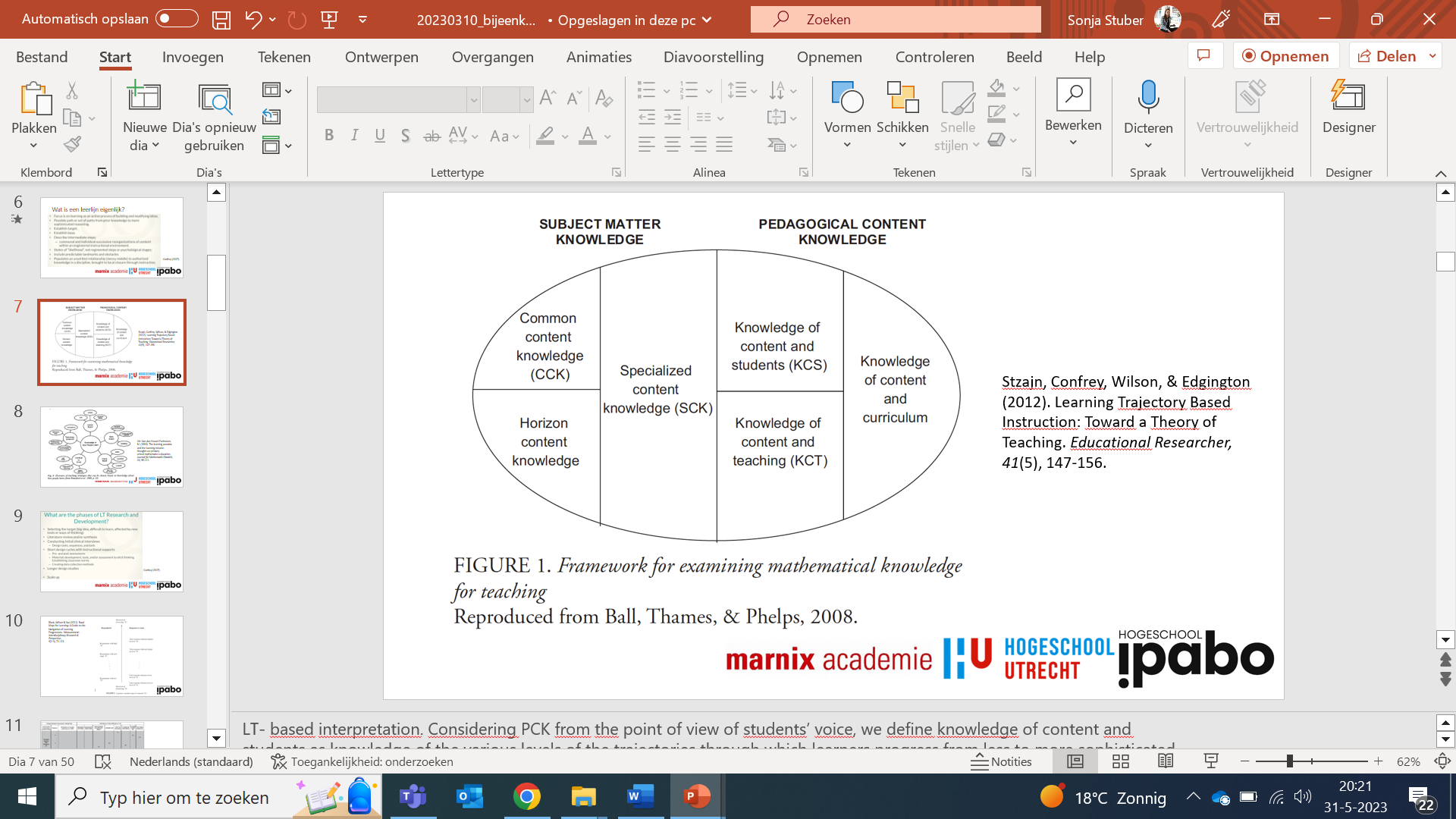 Aan de slag
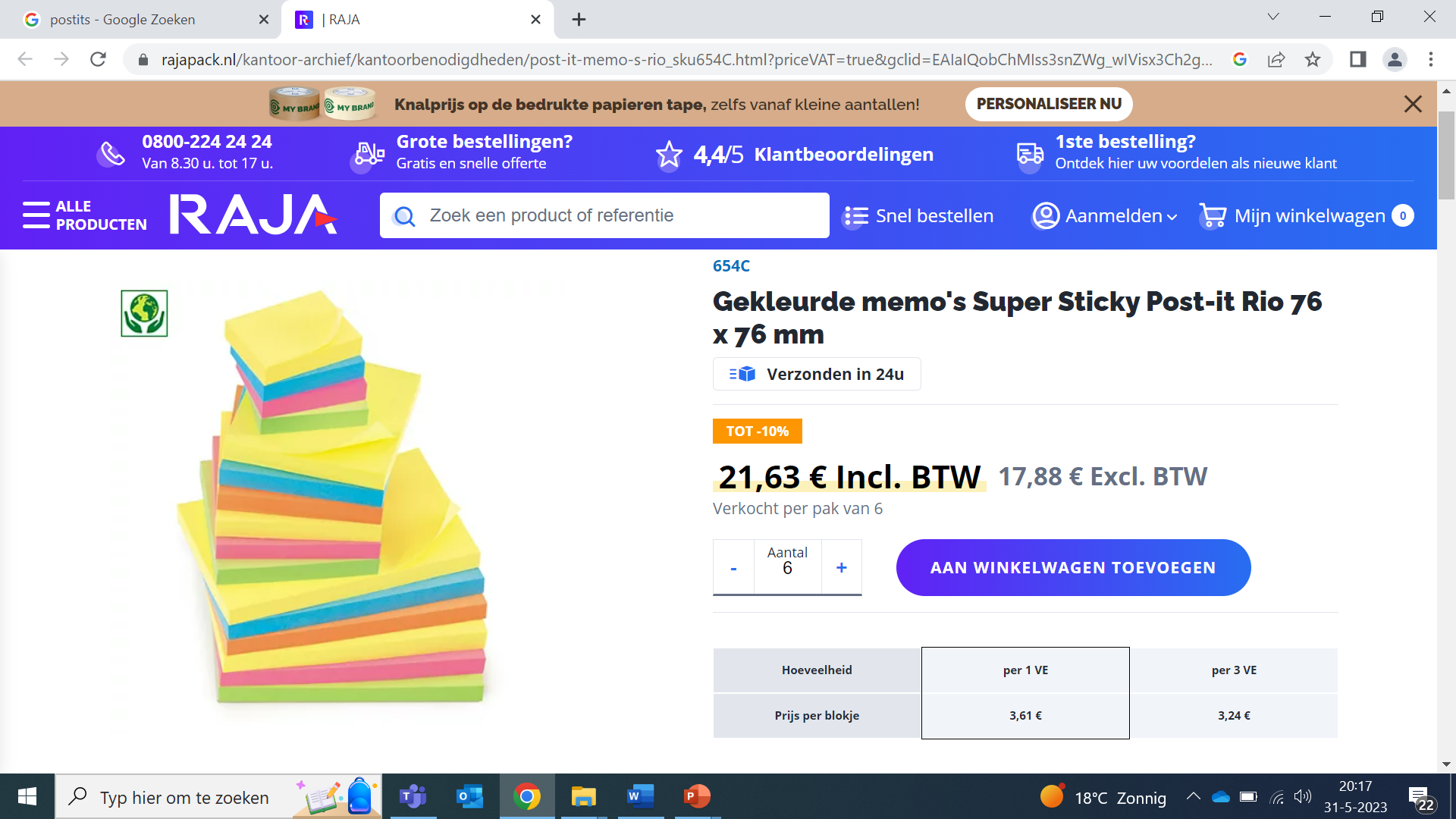 Welke deelaspecten van wiskundige attitude zie jij terug in de activiteiten? Hang een post-it met toelichting bij de activiteiten. 

Op de lege vellen kun je je eigen activiteiten delen en inschalen.
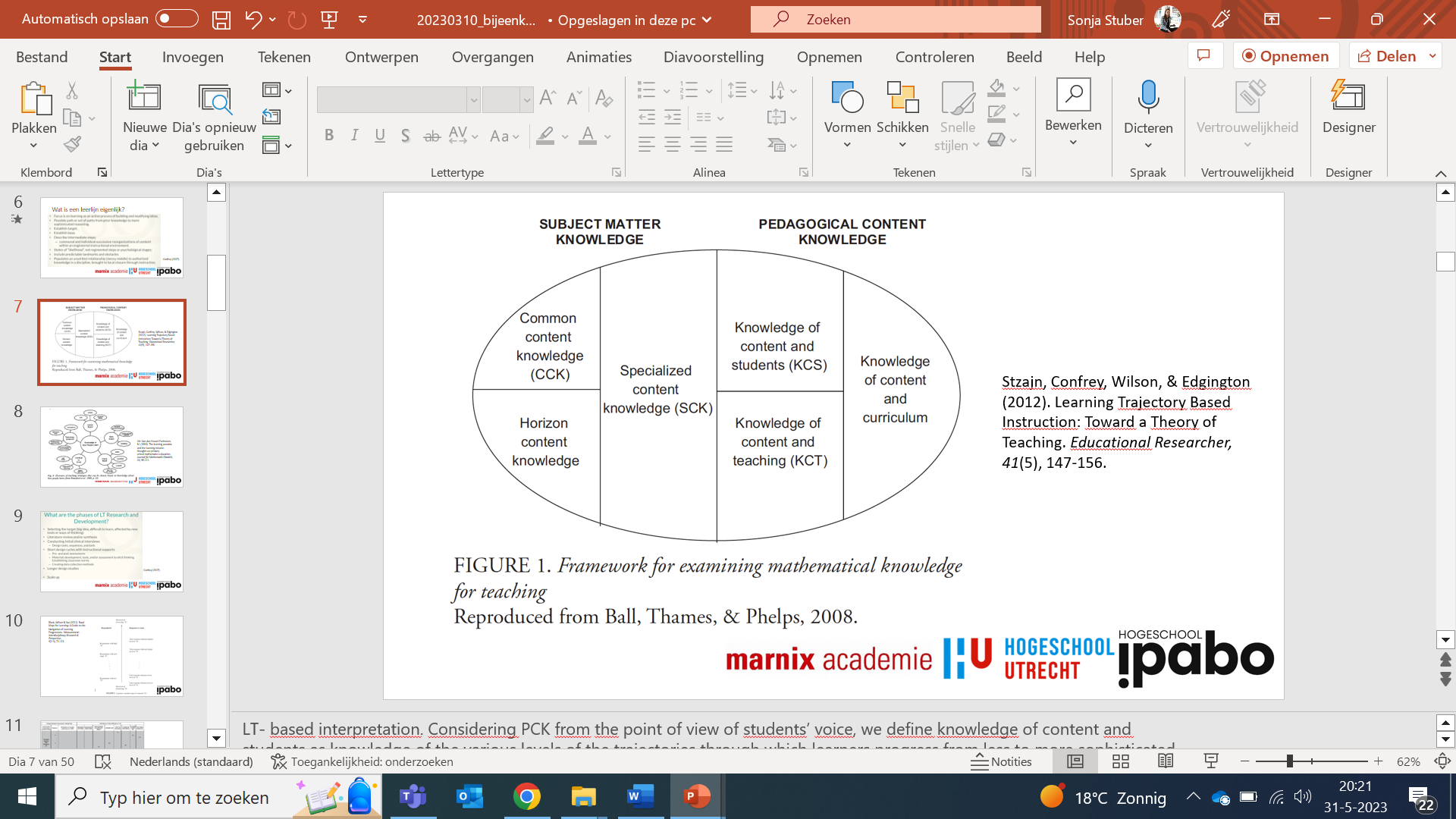 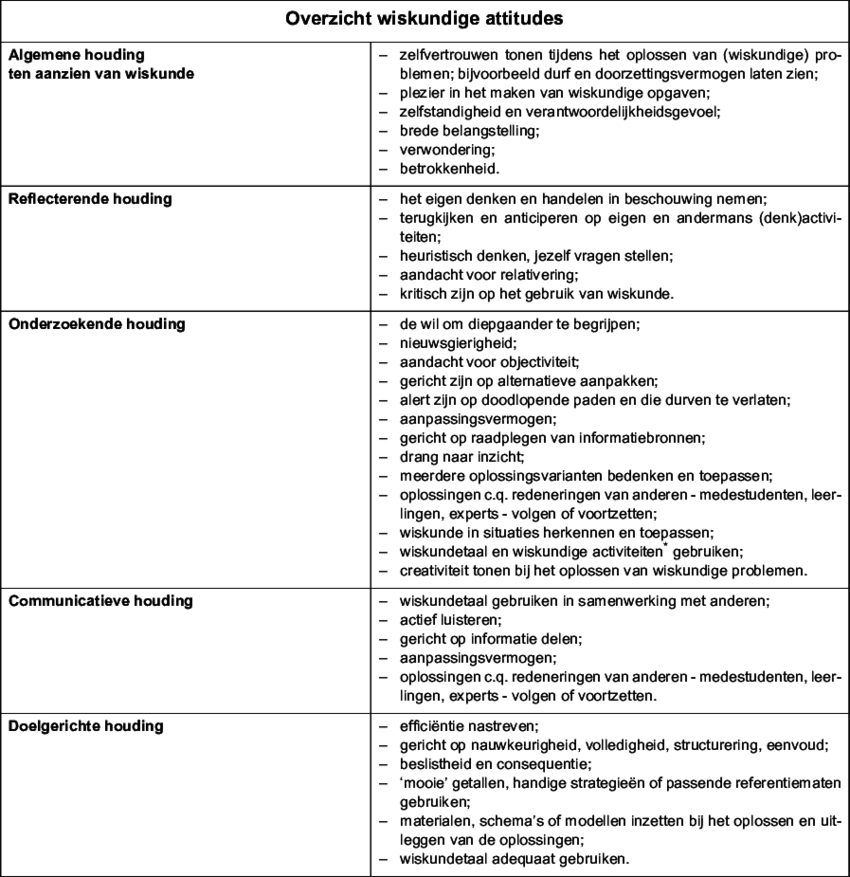 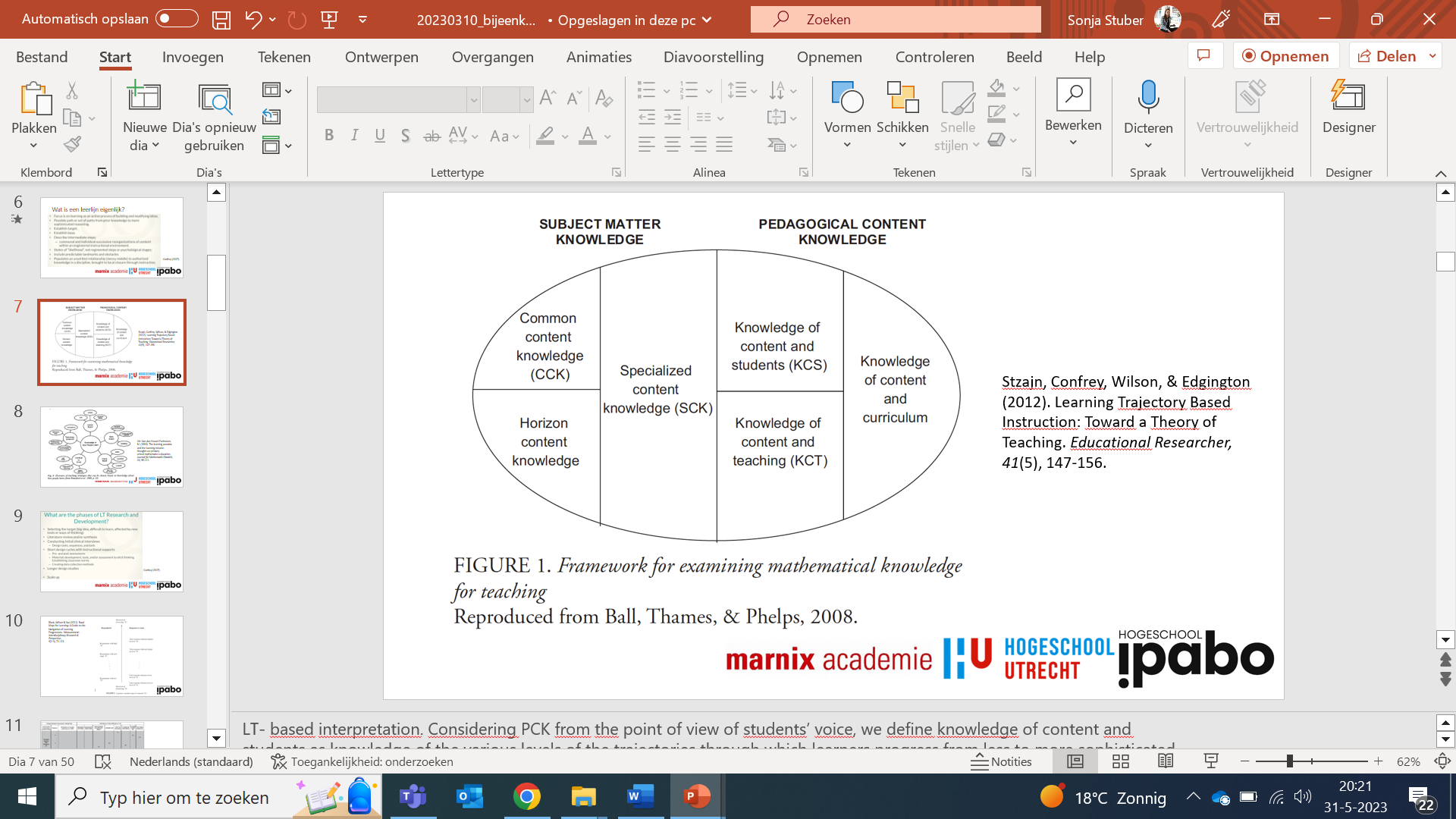 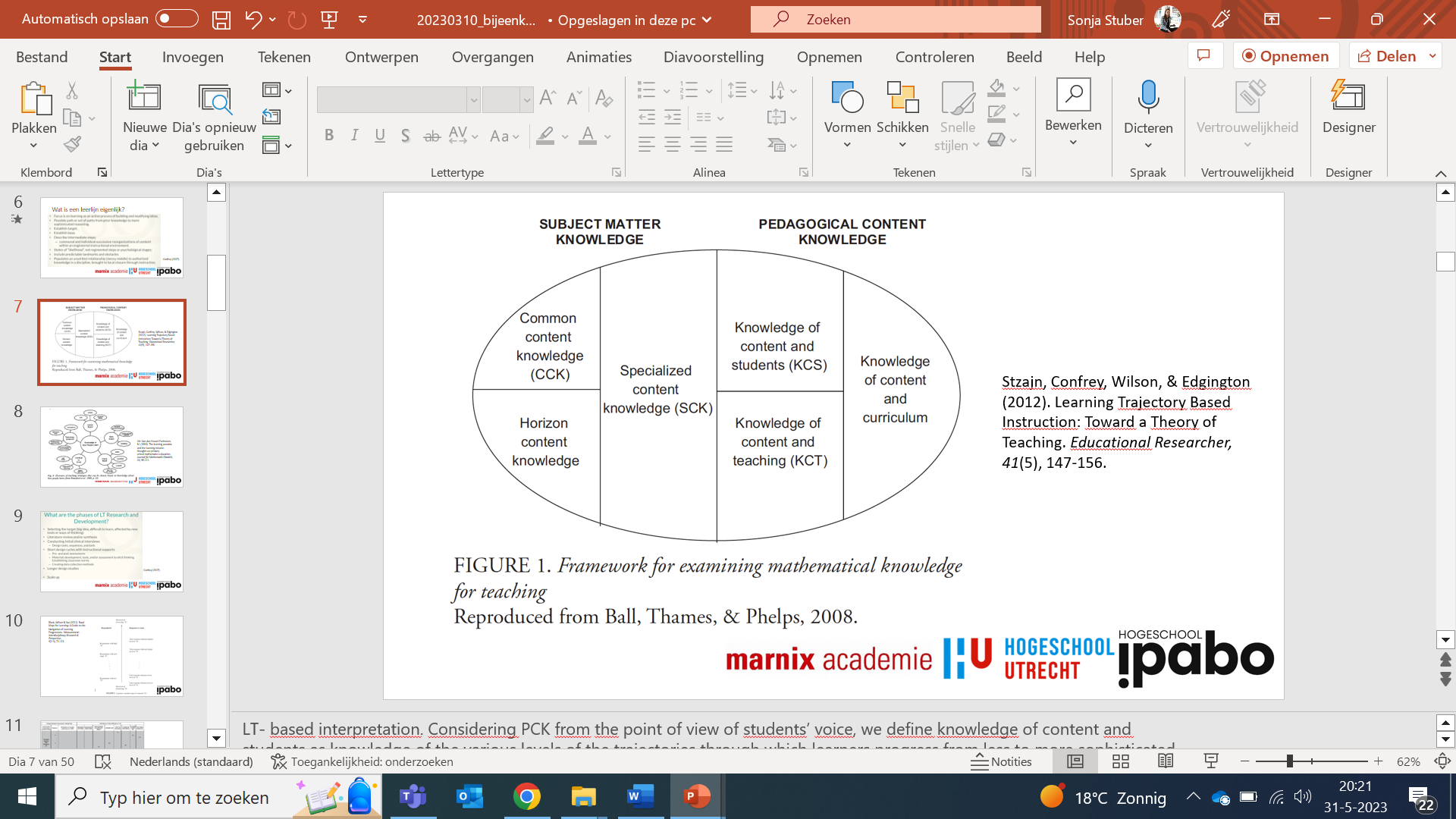 Wat valt op
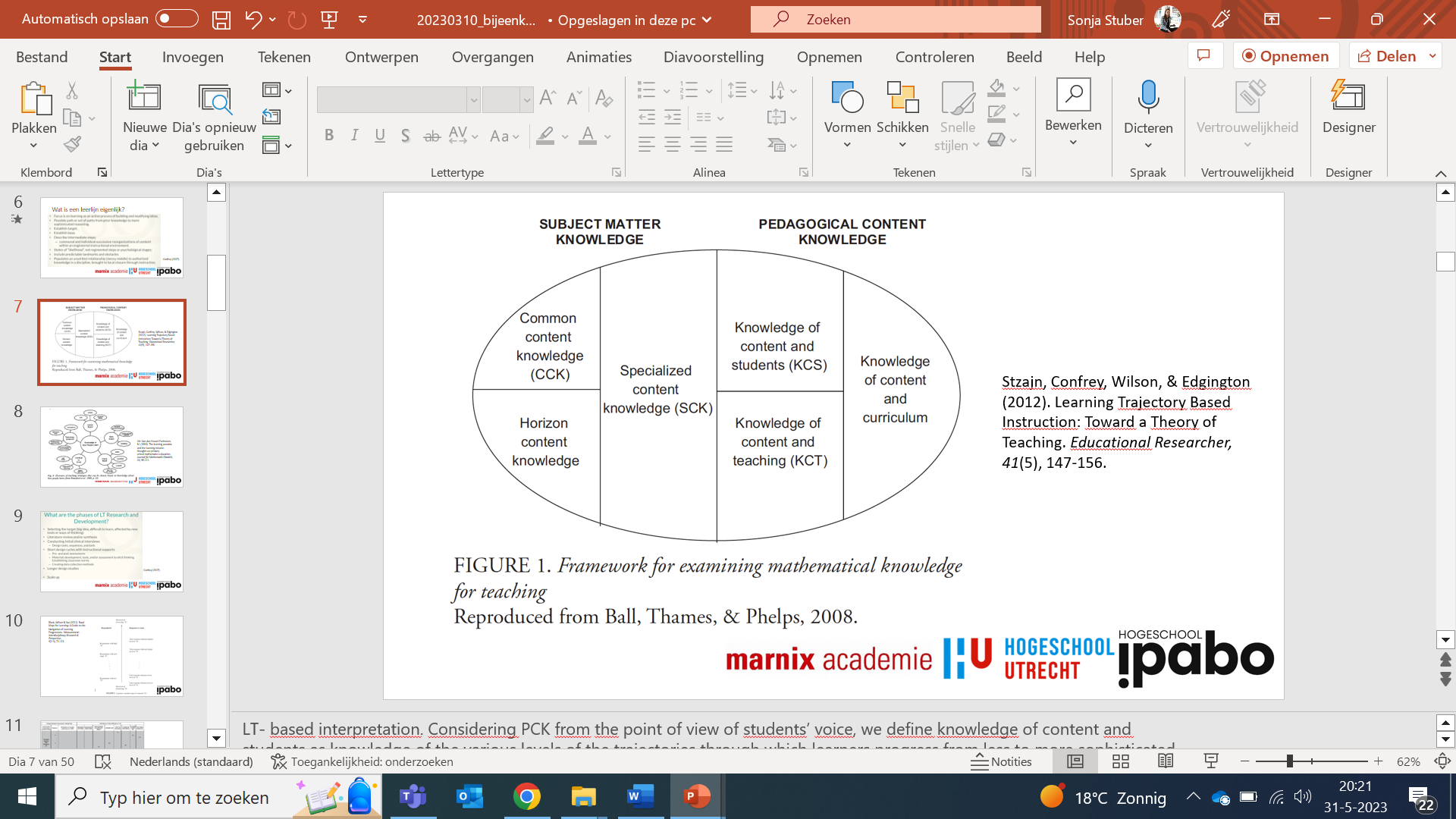 Ons proces
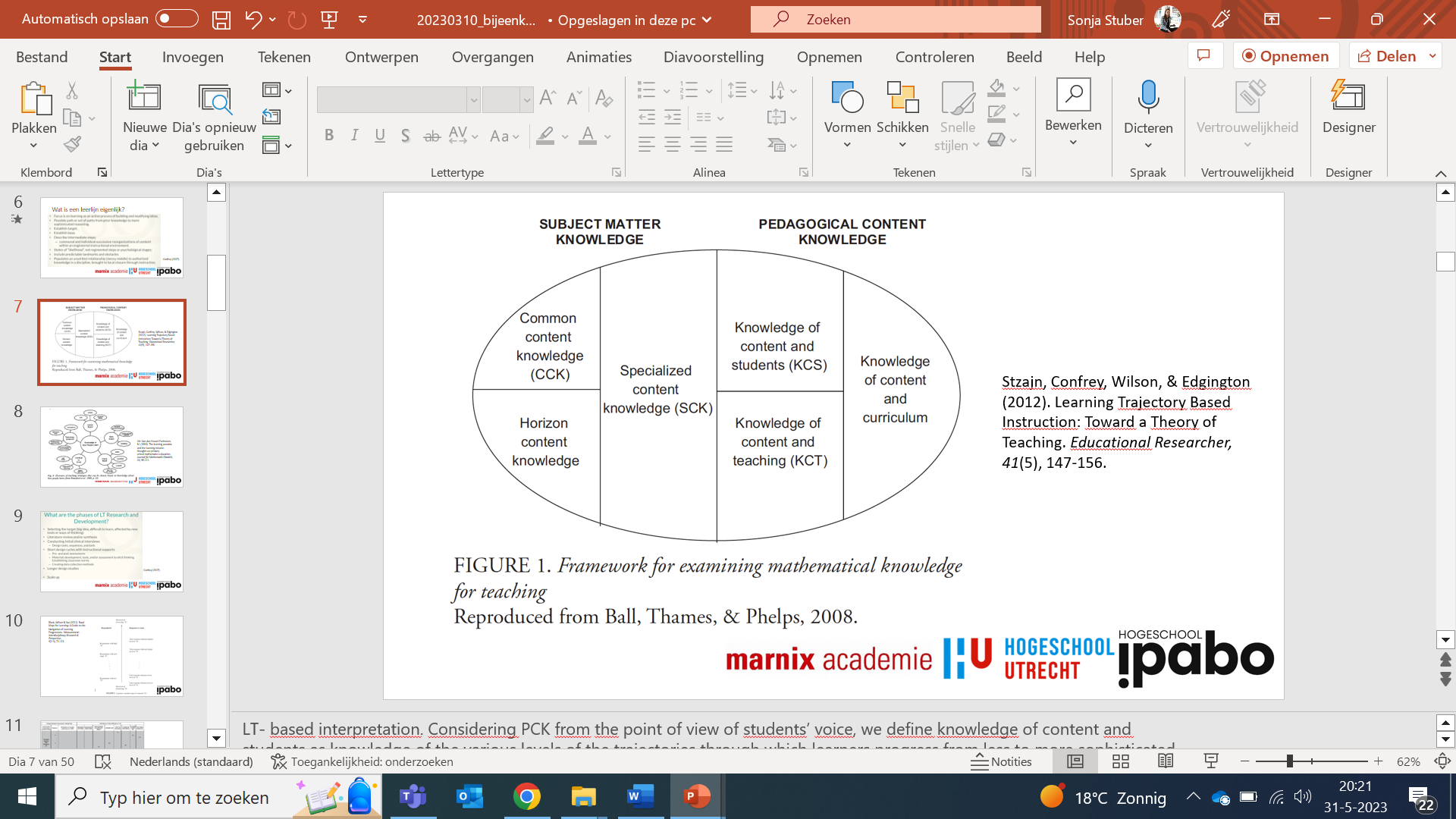 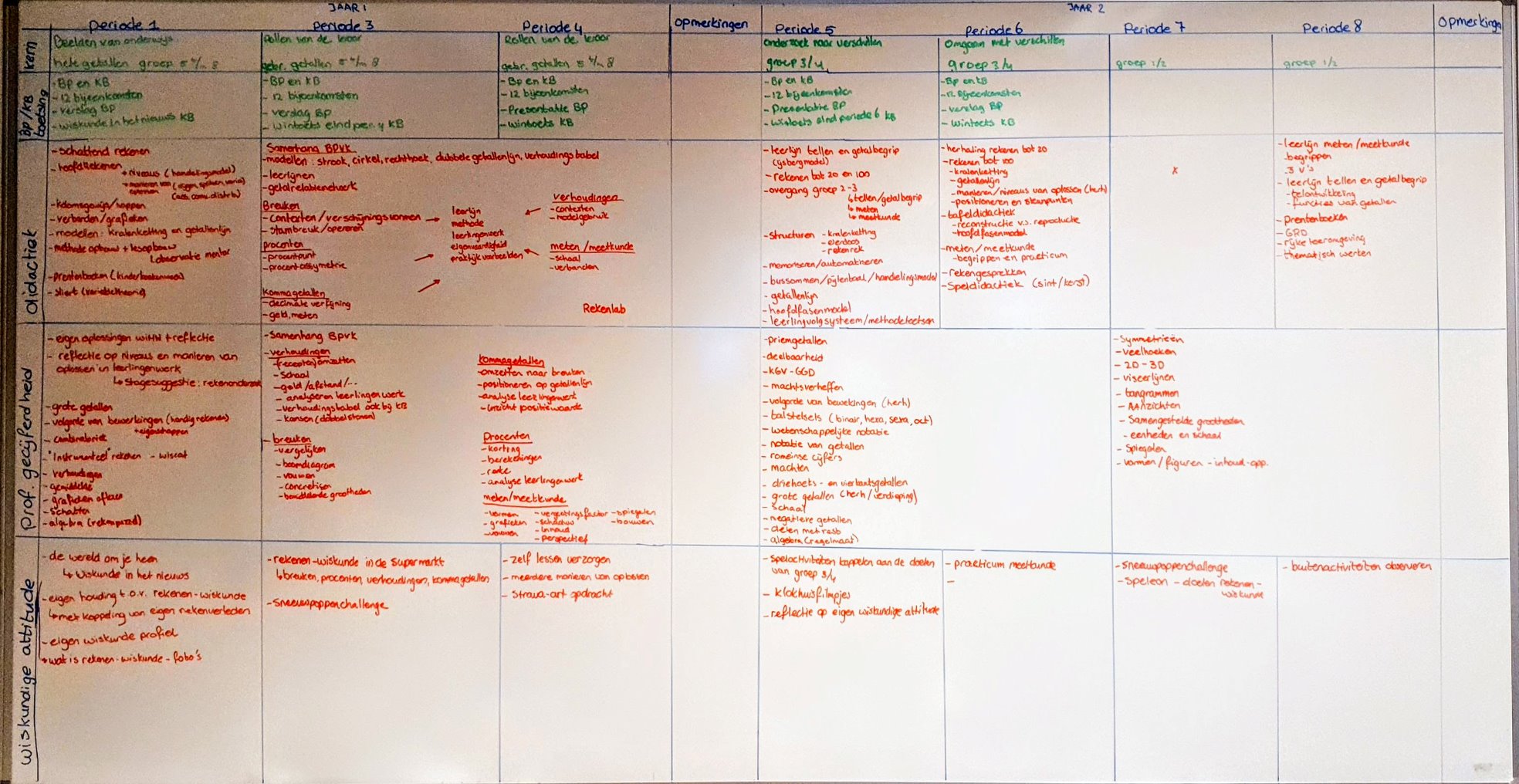 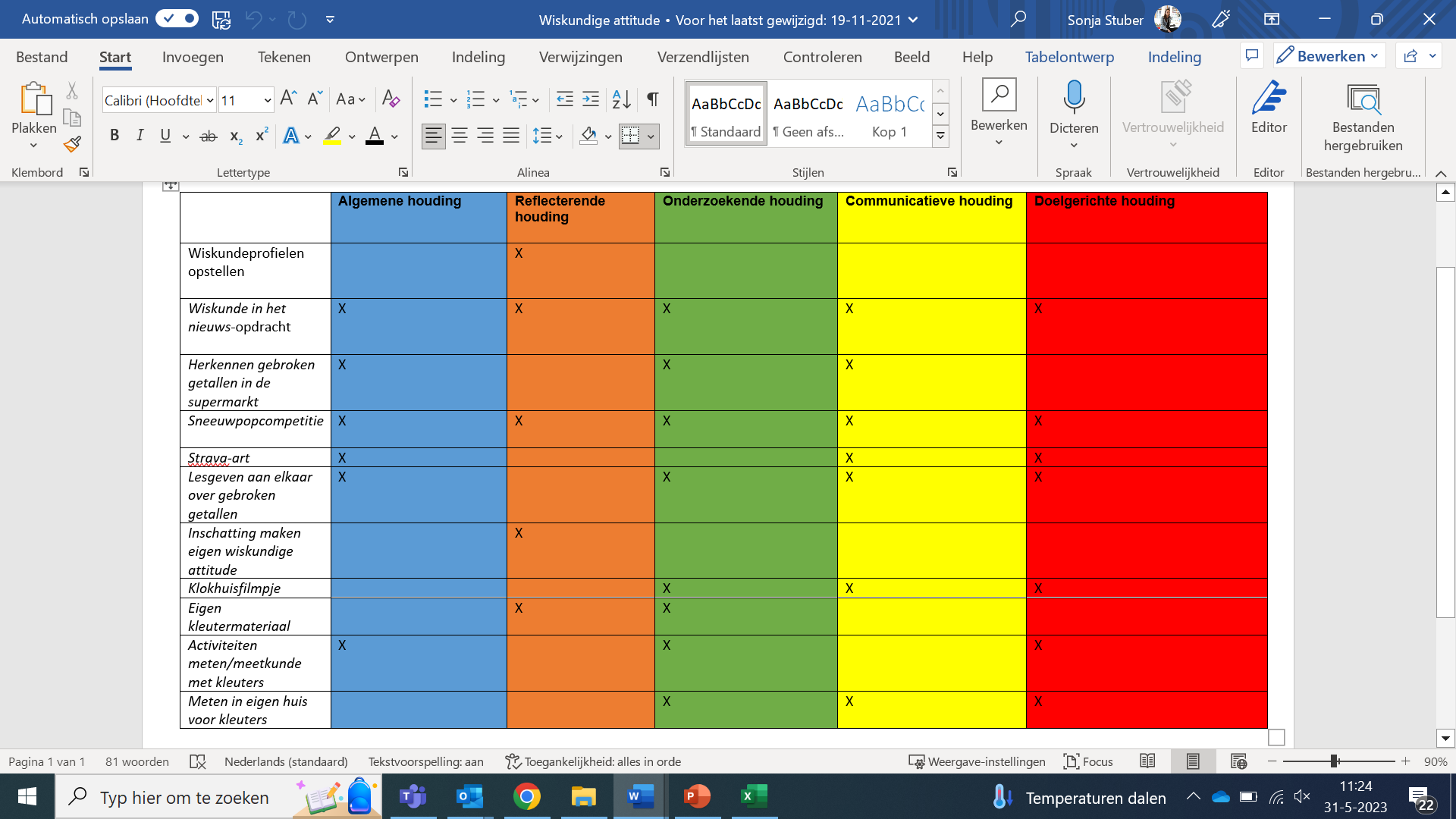 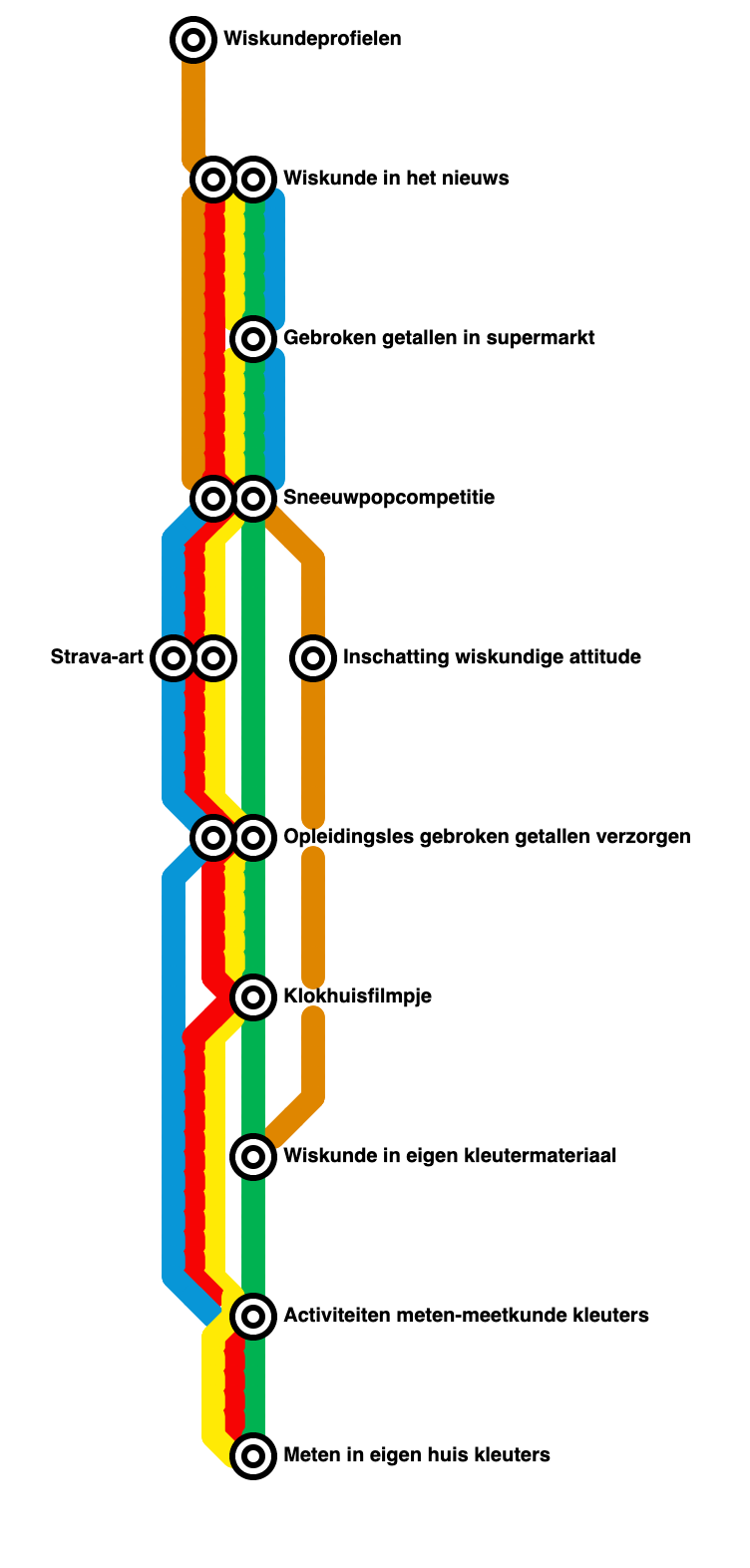 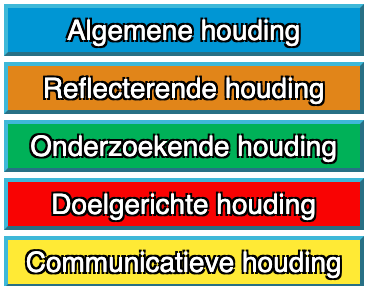 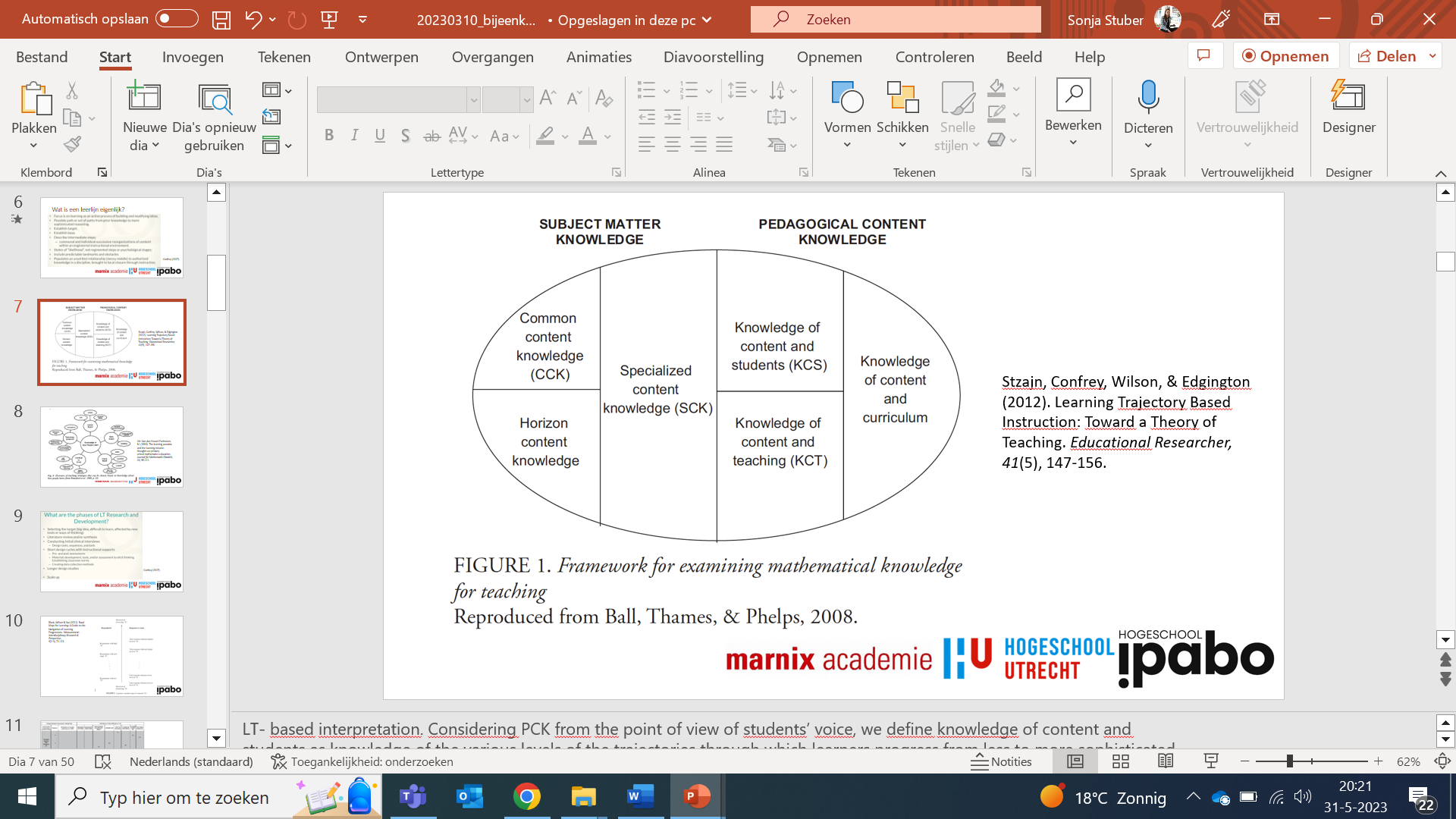 [Speaker Notes: https://metromapmaker.com/?map=pV5TzxGt]
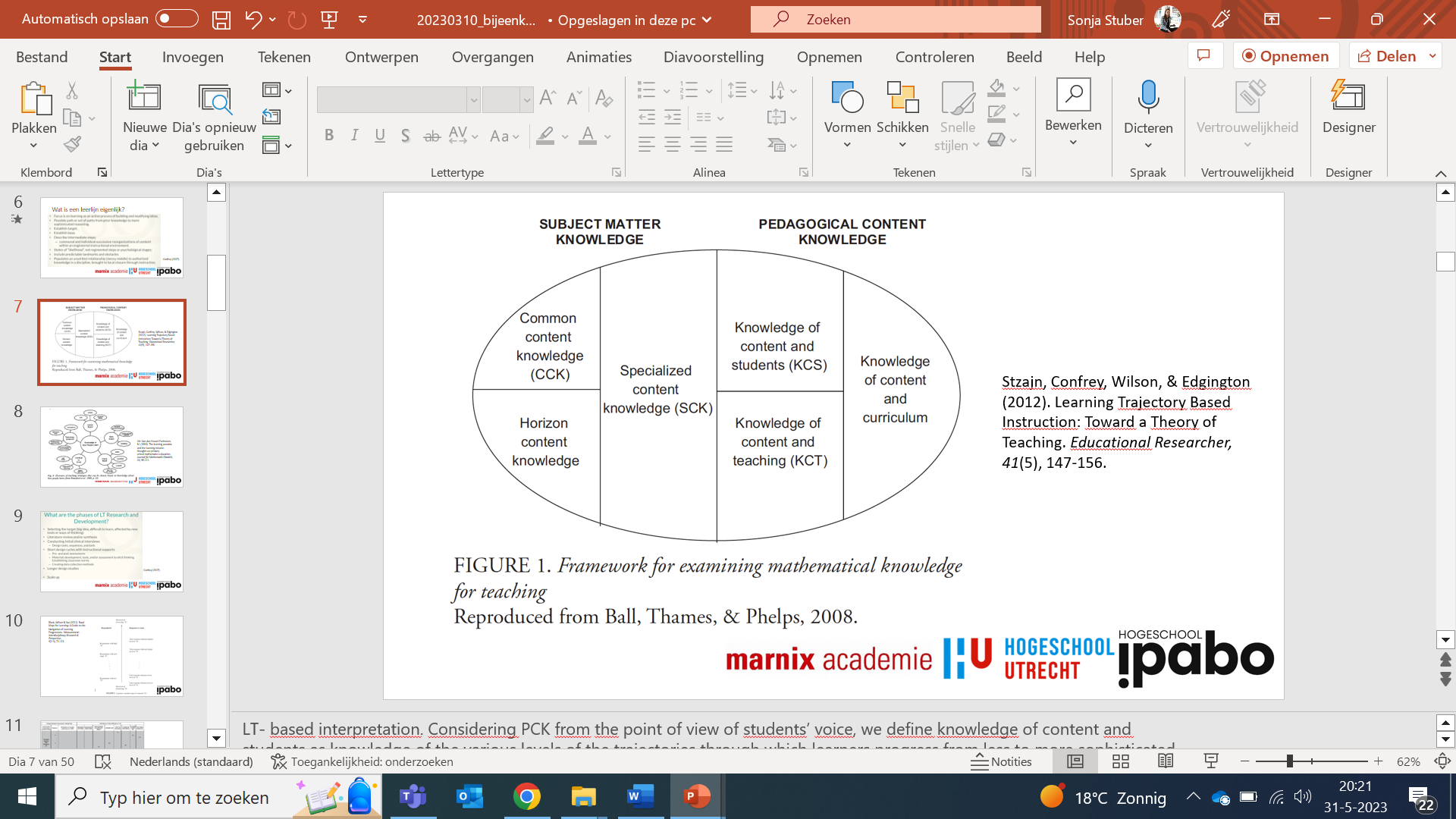 Concretisering
Welke concretiseringen bij de deelaspecten? 


Vul aan..
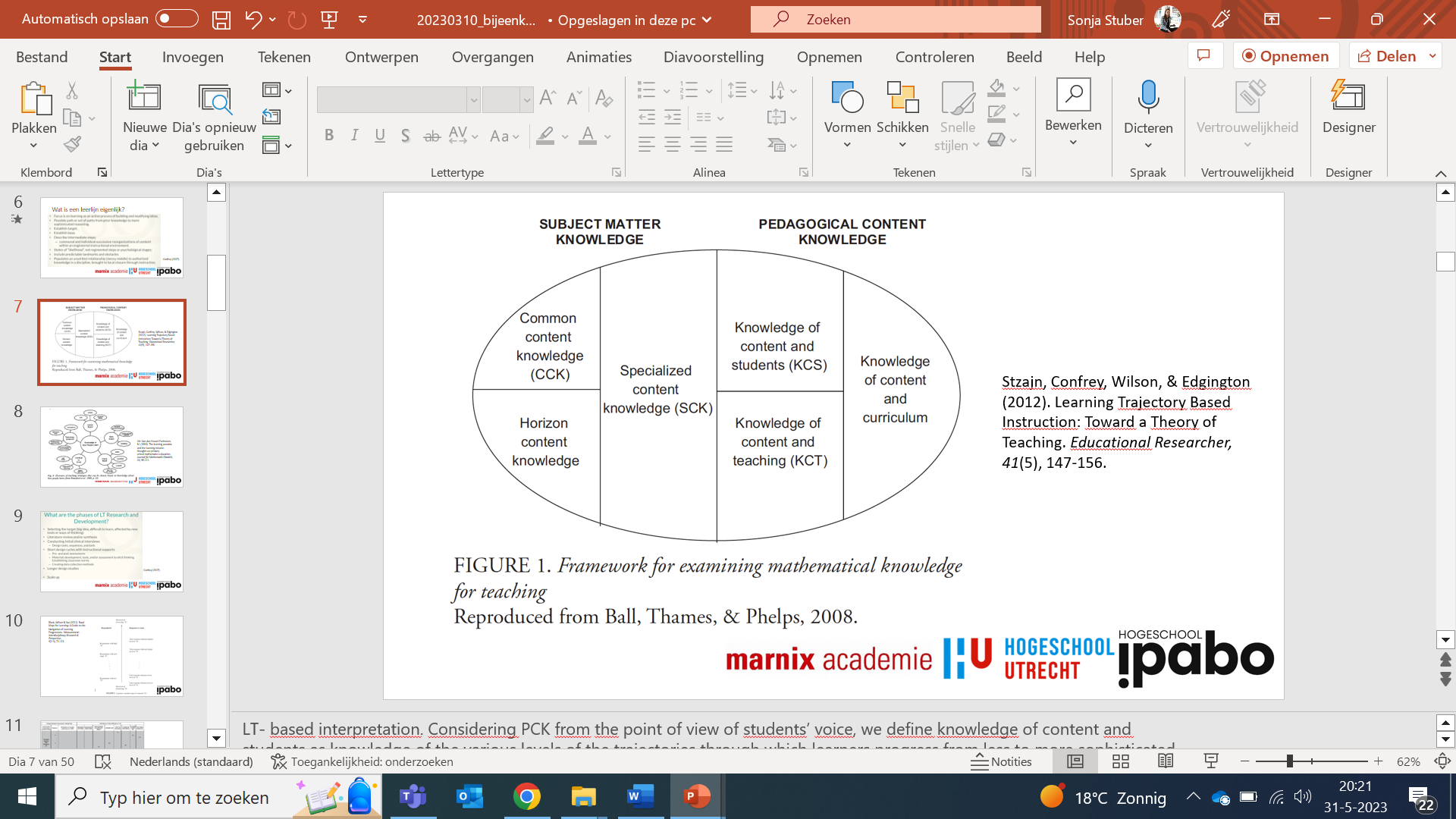 Onze uitdagingen
Hoe ‘de wiskundige attitude-lijn’ in de eerste twee jaar van de pabo expliciet te maken voor studenten?
“De opleidingsdocent zorgt ervoor dat studenten zich bewust worden van hun wiskundige attitude en dat ze persoonlijke ontwikkelingsdoelen formuleren, bijvoorbeeld door ze met behulp van een gerichte vragenlijst hun zelfvertrouwen te laten verkennen ten aanzien van rekenen-wiskunde en het verzorgen van reken-wiskundeonderwijs in de basisschool. Bewustwording is het begin van de verbetering” (Kool et al., 2023)

Hoe zie je de ontwikkeling in de wiskundige attitude?
- Hoe de verbinding aan te gaan met de andere ontwikkelingsgebieden (professionele gecijferdheid en didactiek)?
- Hoe met aandacht voor de wiskundige attitude om te gaan binnen de verschillende opleidingsvarianten ((verkorte)deeltijd, universitaire pabo, zij-instroom)?
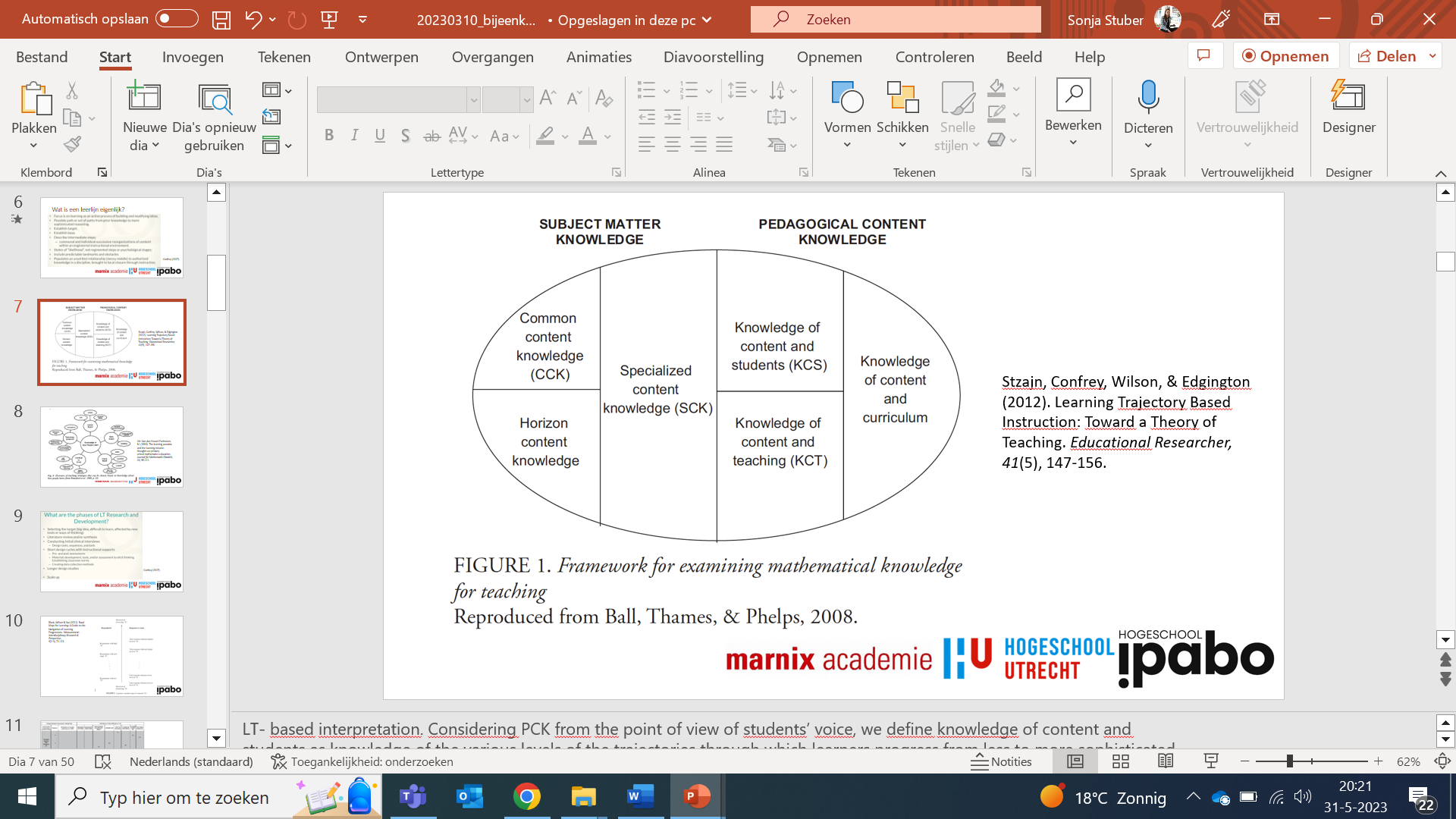 De volgende stap…
Onderzoek naar vertaling  van wat wij op de opleiding doen naar wat studenten op stage laten zien.


Hoe is dit bij jullie?
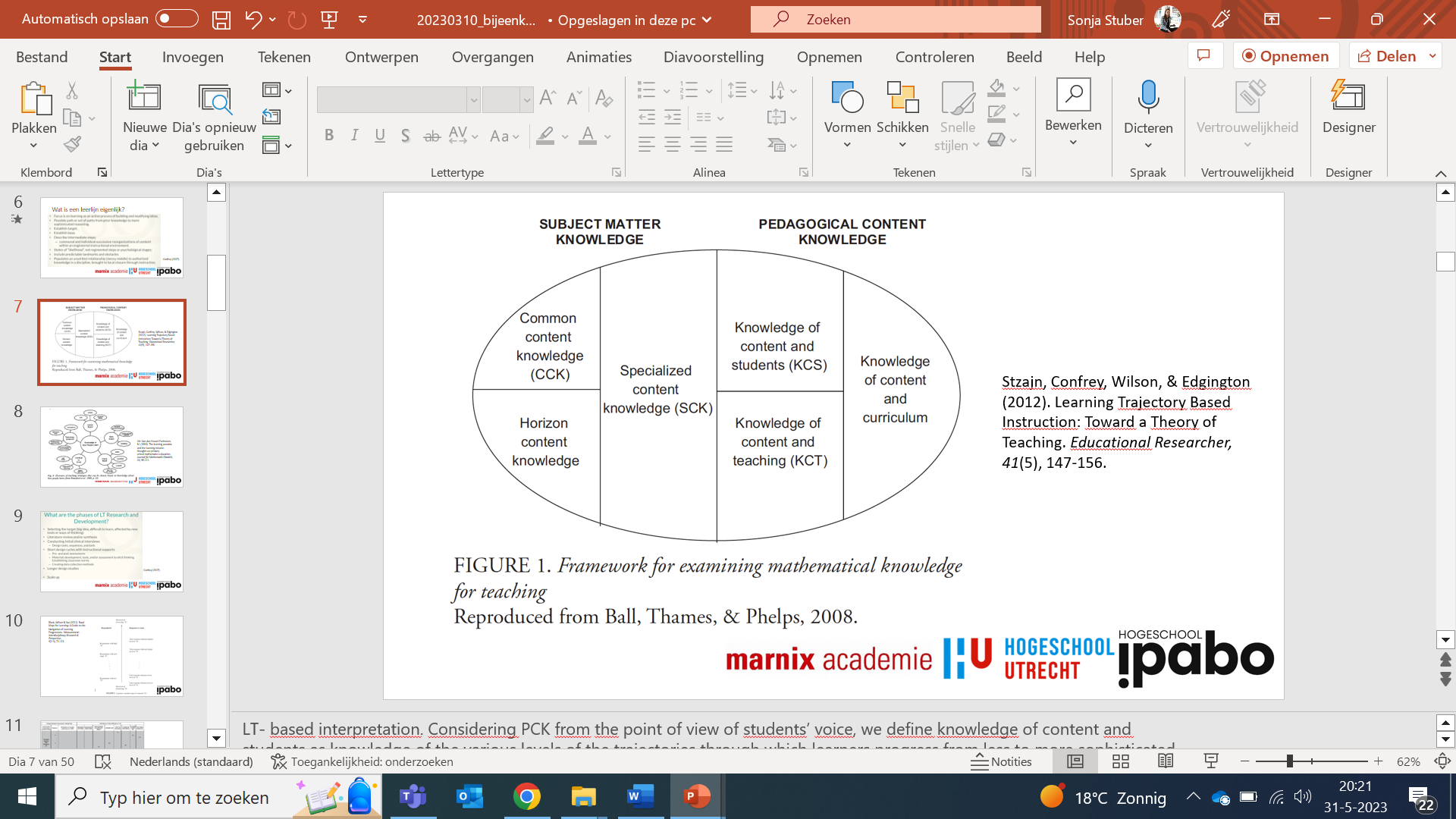 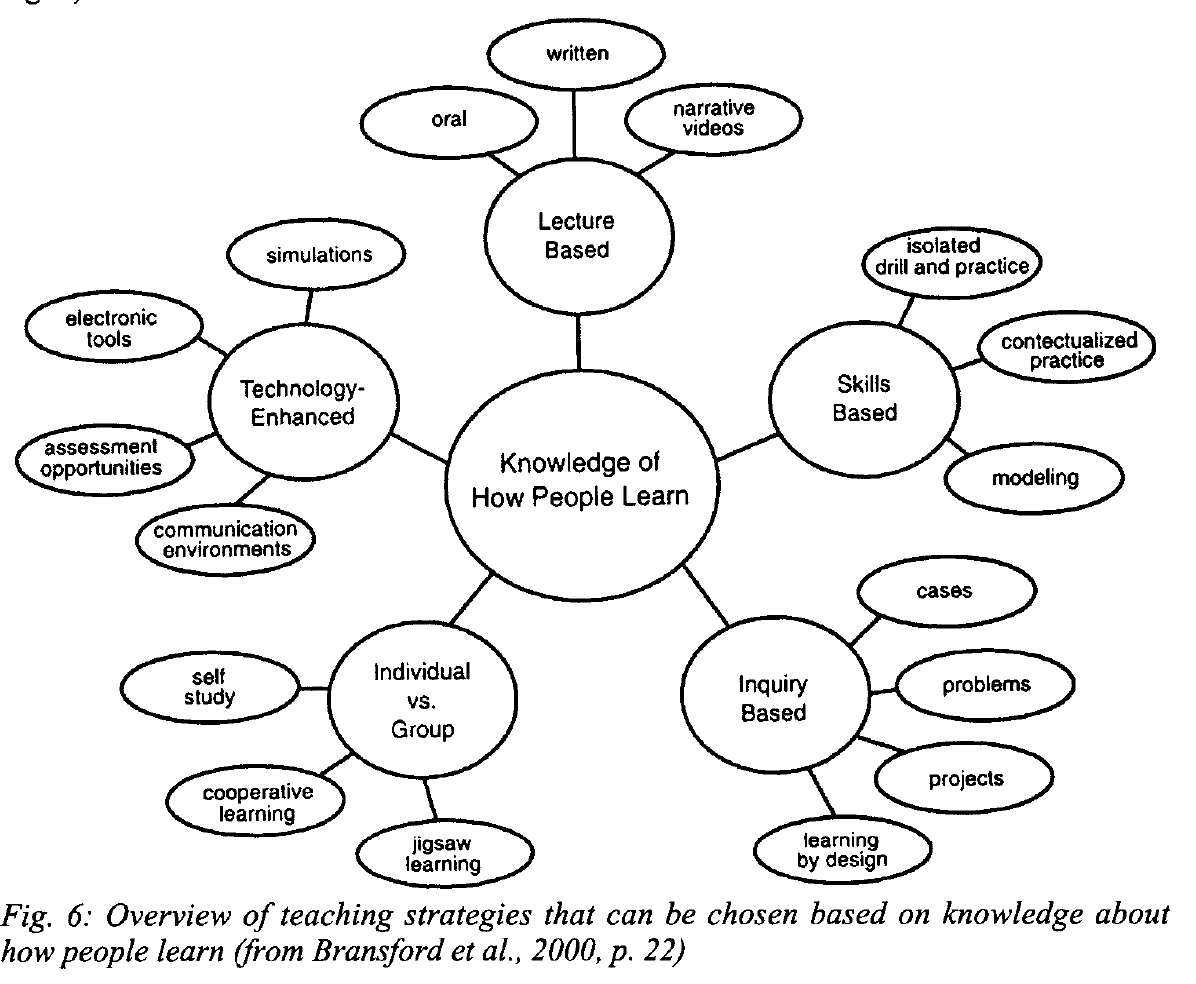 Uit: Van den Heuvel-Panhuizen, M. (2003). The learning paradox and the learning miracle: thoughts on primary
school mathematics education. Journal für Mathematik Didaktik, 24, 96-121.
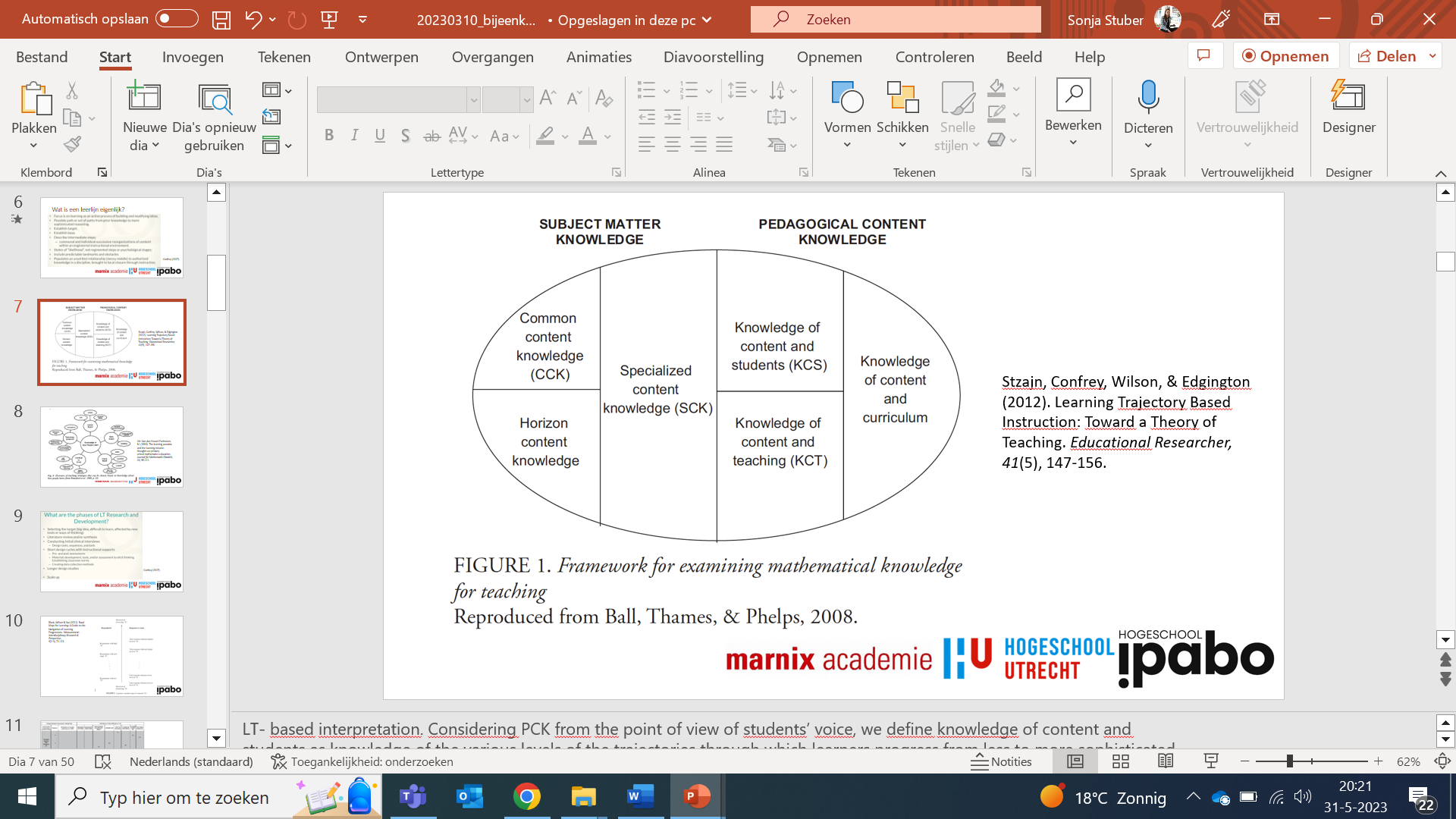